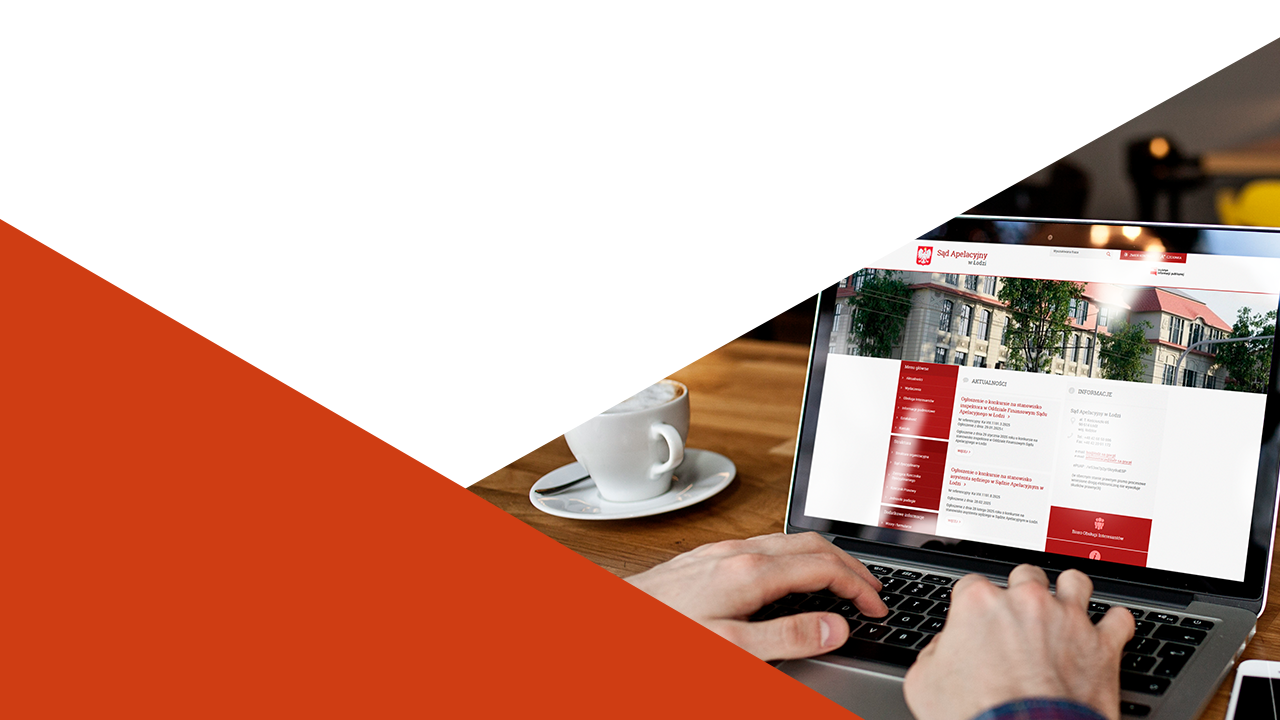 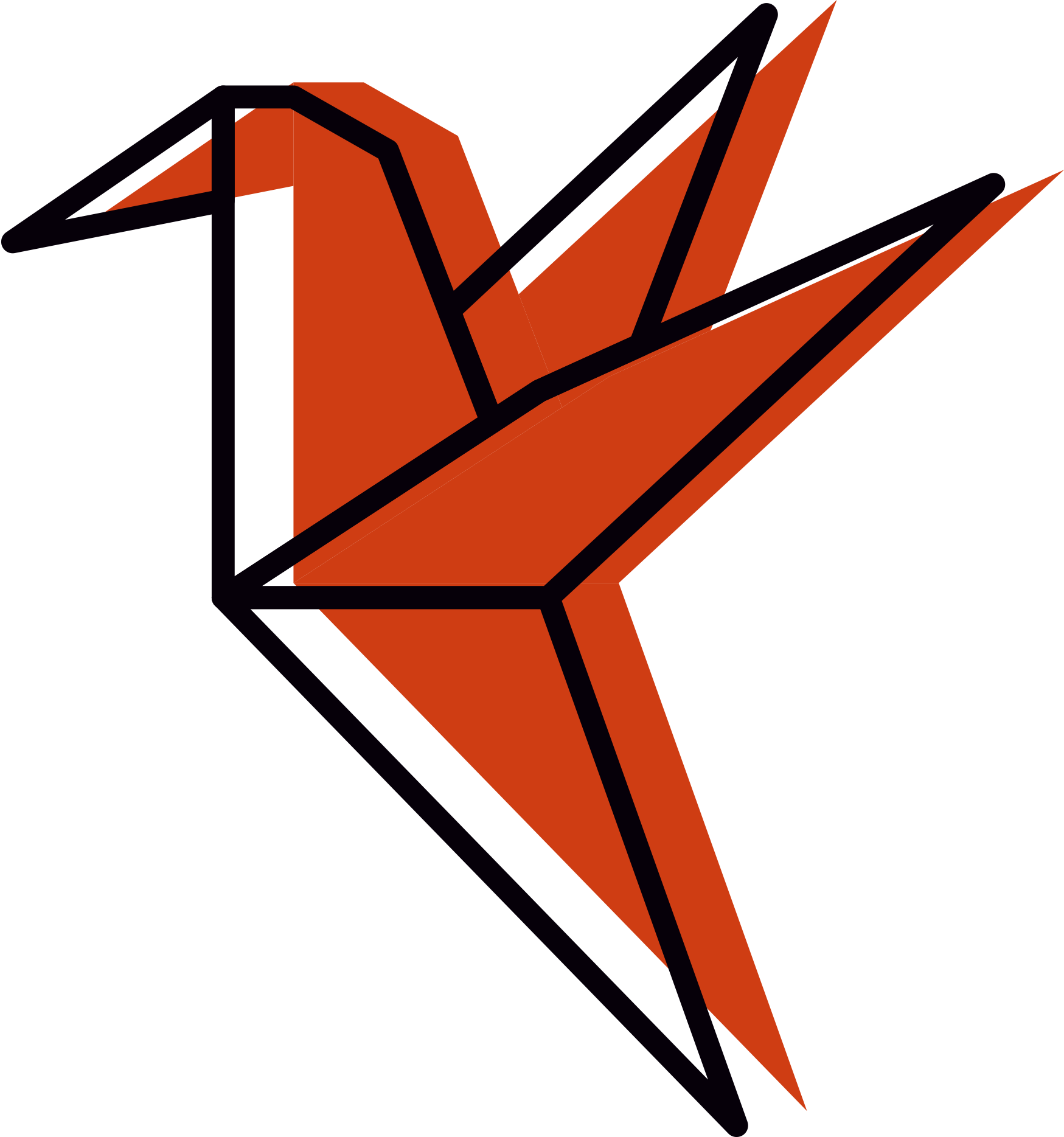 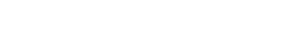 Od 15 lat
kompleksowo wdrażamy
dostępność cyfrową
w podmiotach publicznych 
przy minimalnym zaangażowaniu instytucji
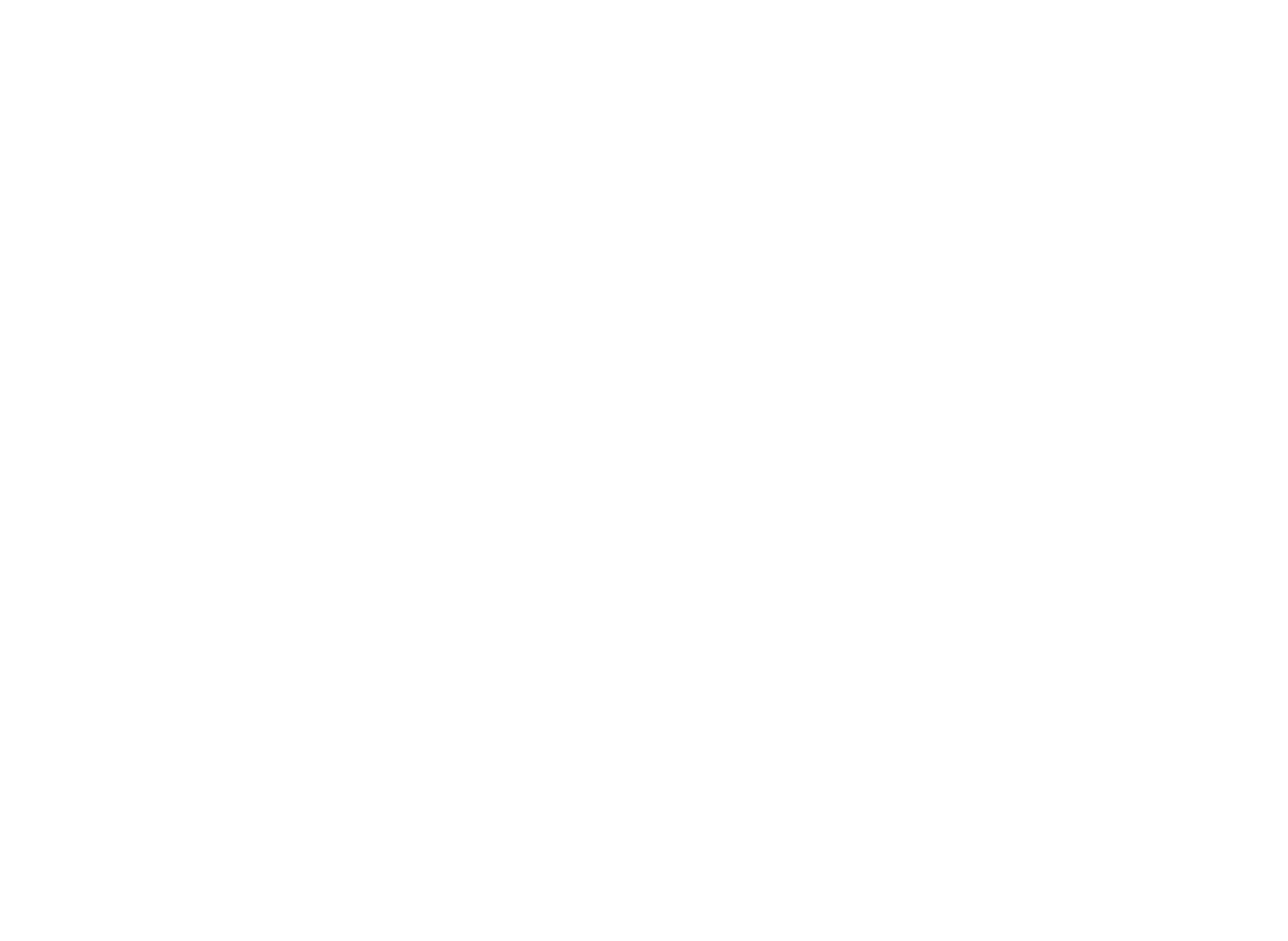 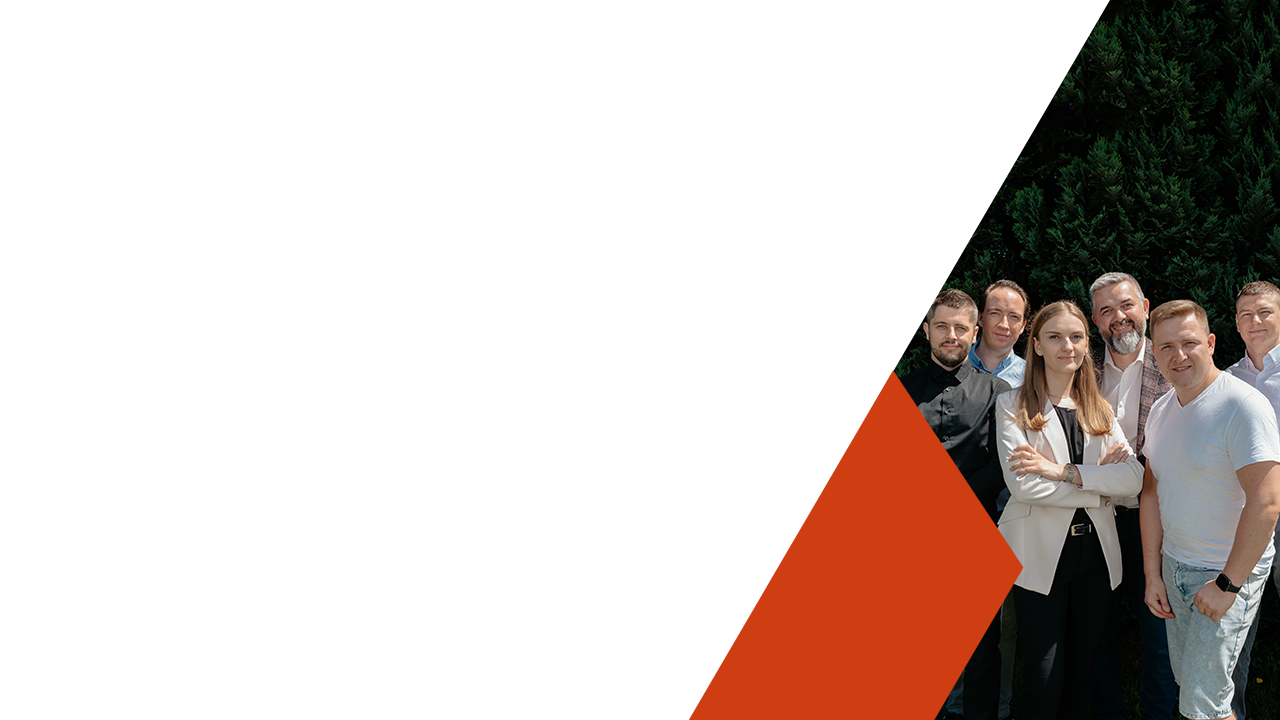 Pakiet
Dostępność 360 stopni
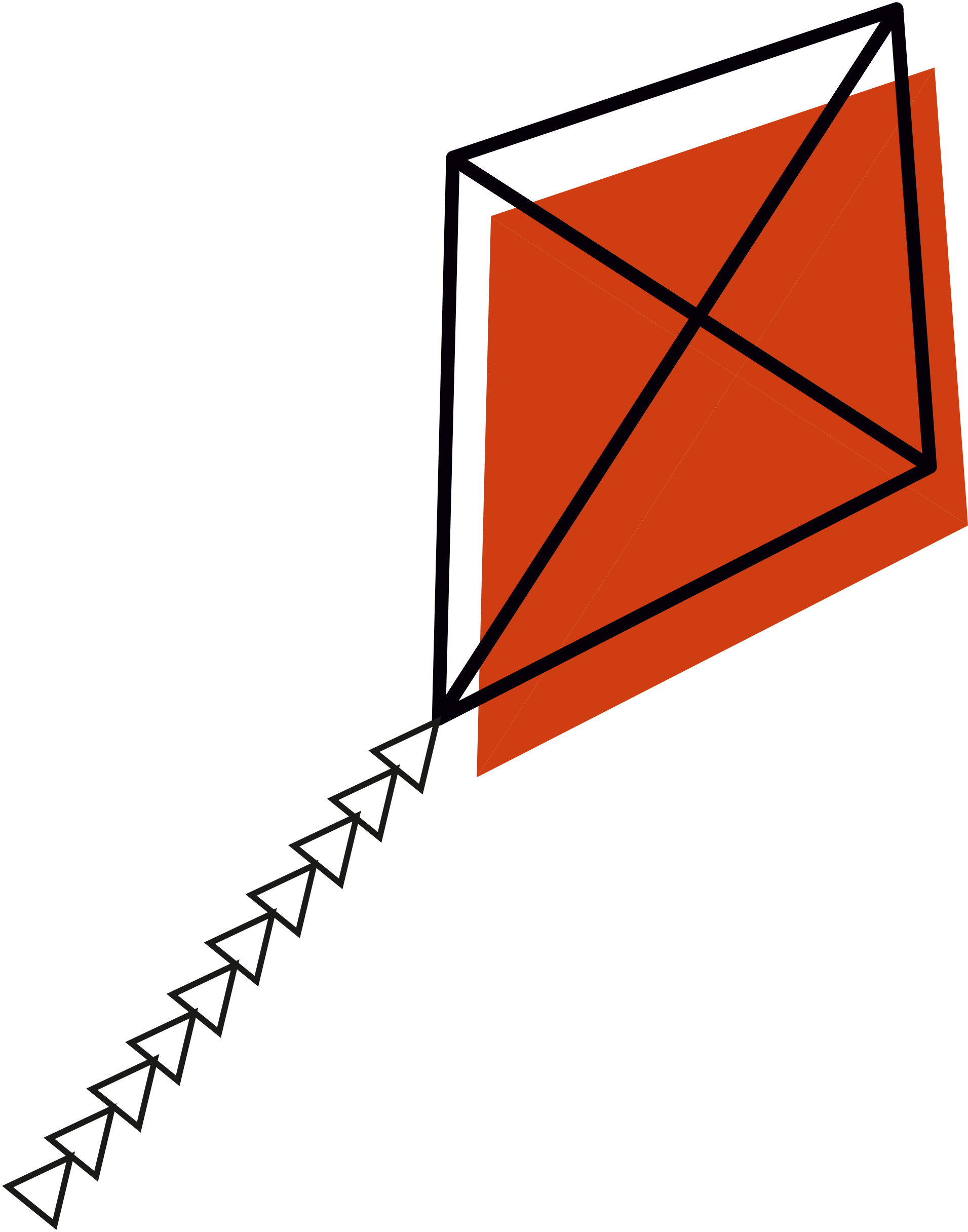 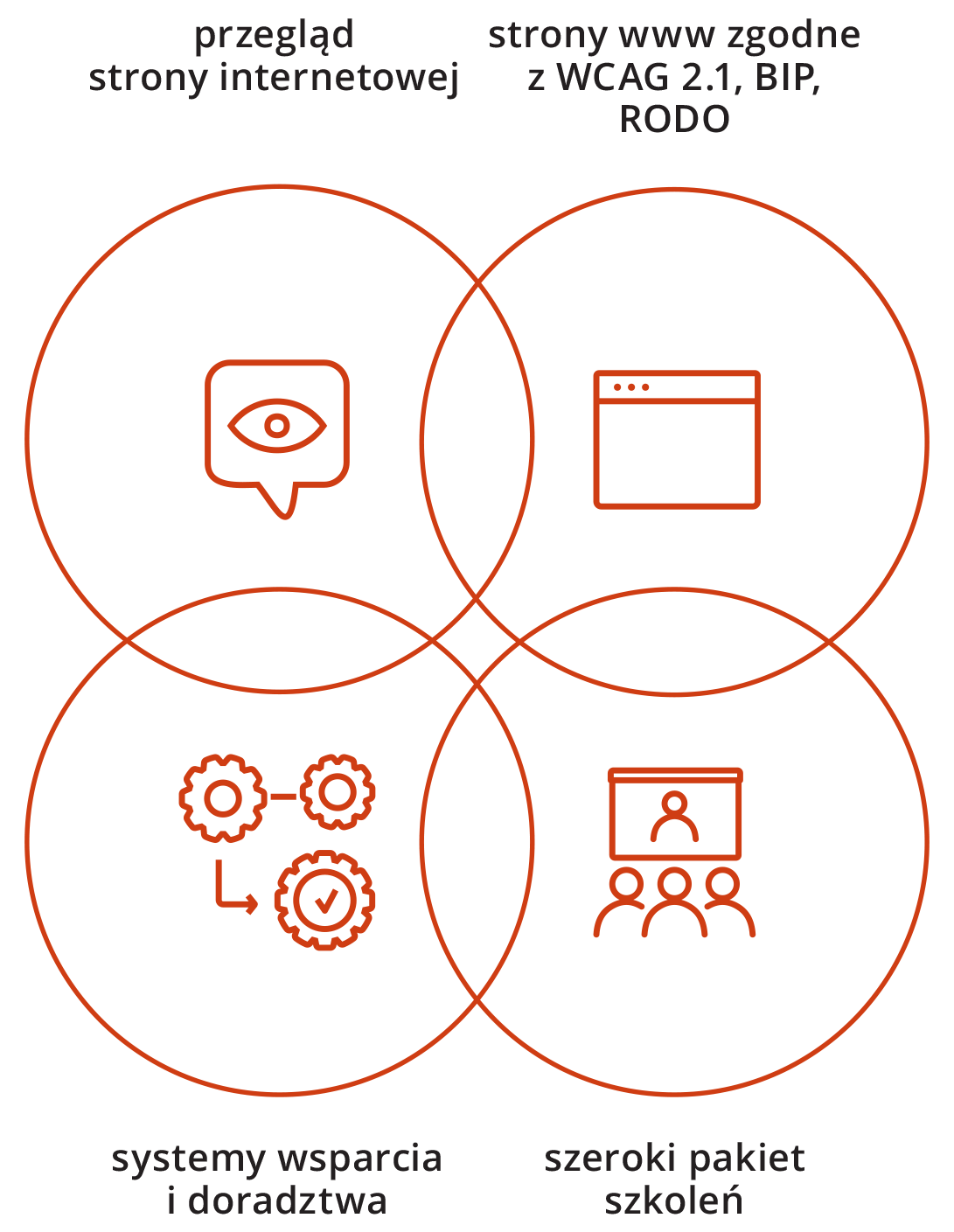 Oferujemy Pakiet Dostępność 360°
oparty na wdrożeniu standardu WCAG 
(Web Content Accessibility Guidelines).

Dzięki niemu, każda instytucja staje się dostępna i zapewnia sobie długofalową zgodność 
z wymogami ustawy.
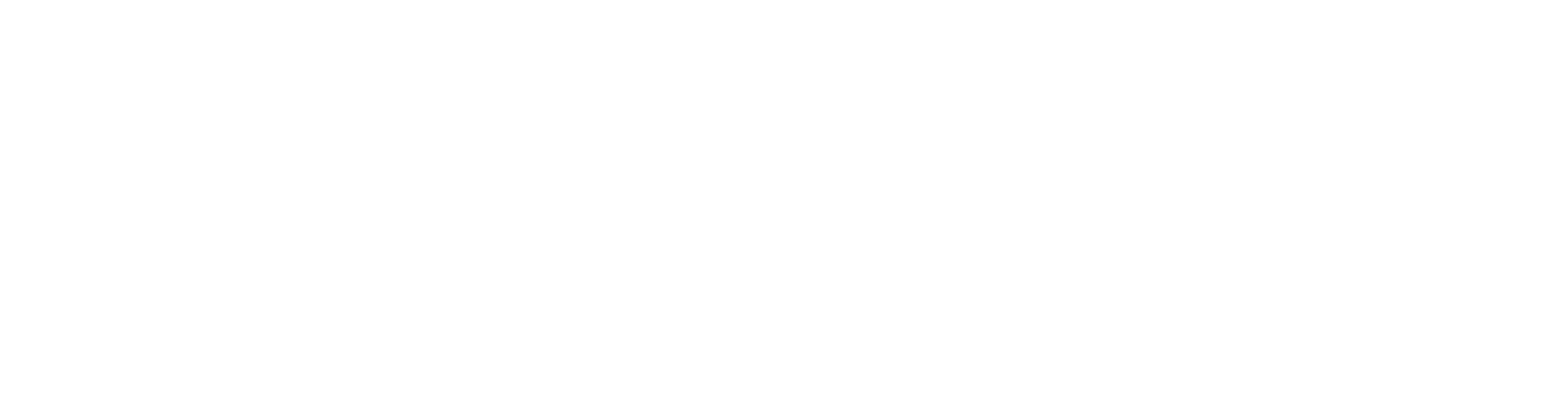 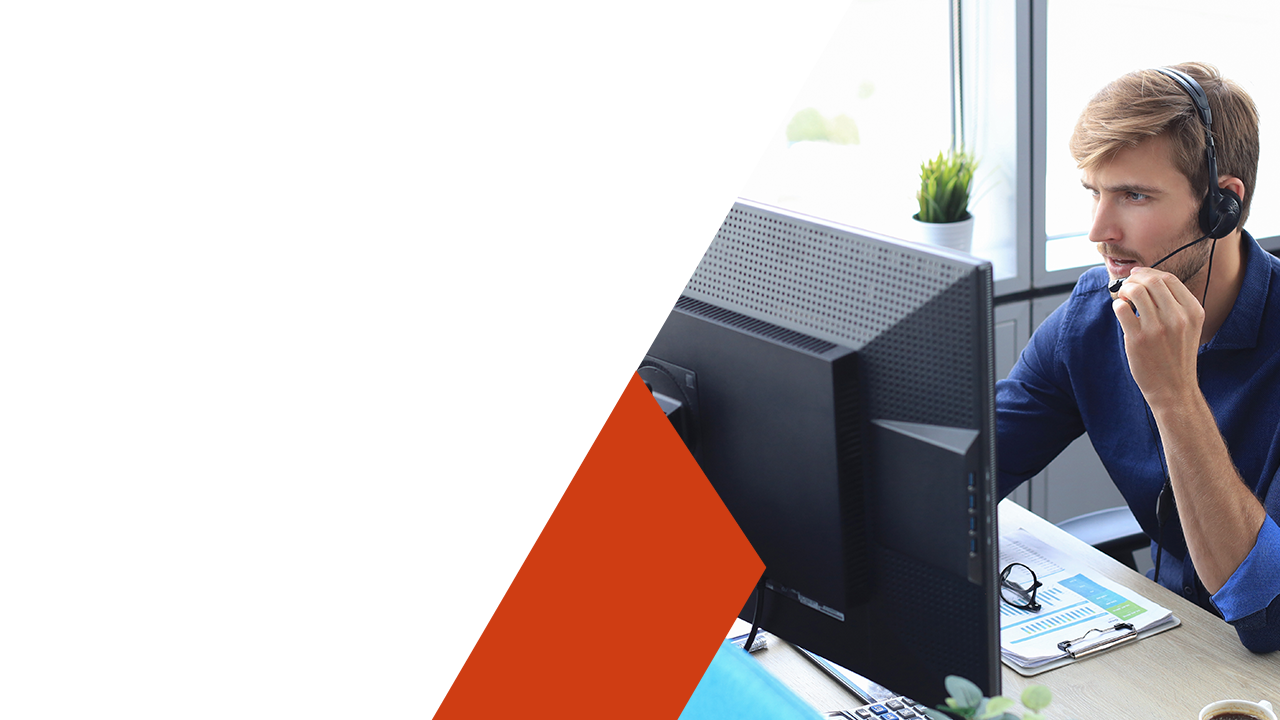 Proaktywność,
zaangażowanie, zaopiekowanie
Dostępny HelpDesk
Nasi Klienci mogą skontaktować się z nami w dogodnym dla siebie czasie i otrzymać natychmiastową pomoc. 
Nasz zespół jest gotowy, aby rozwiązać problemy związane 
z dostępnością cyfrową i udzielić wsparcia technicznego.
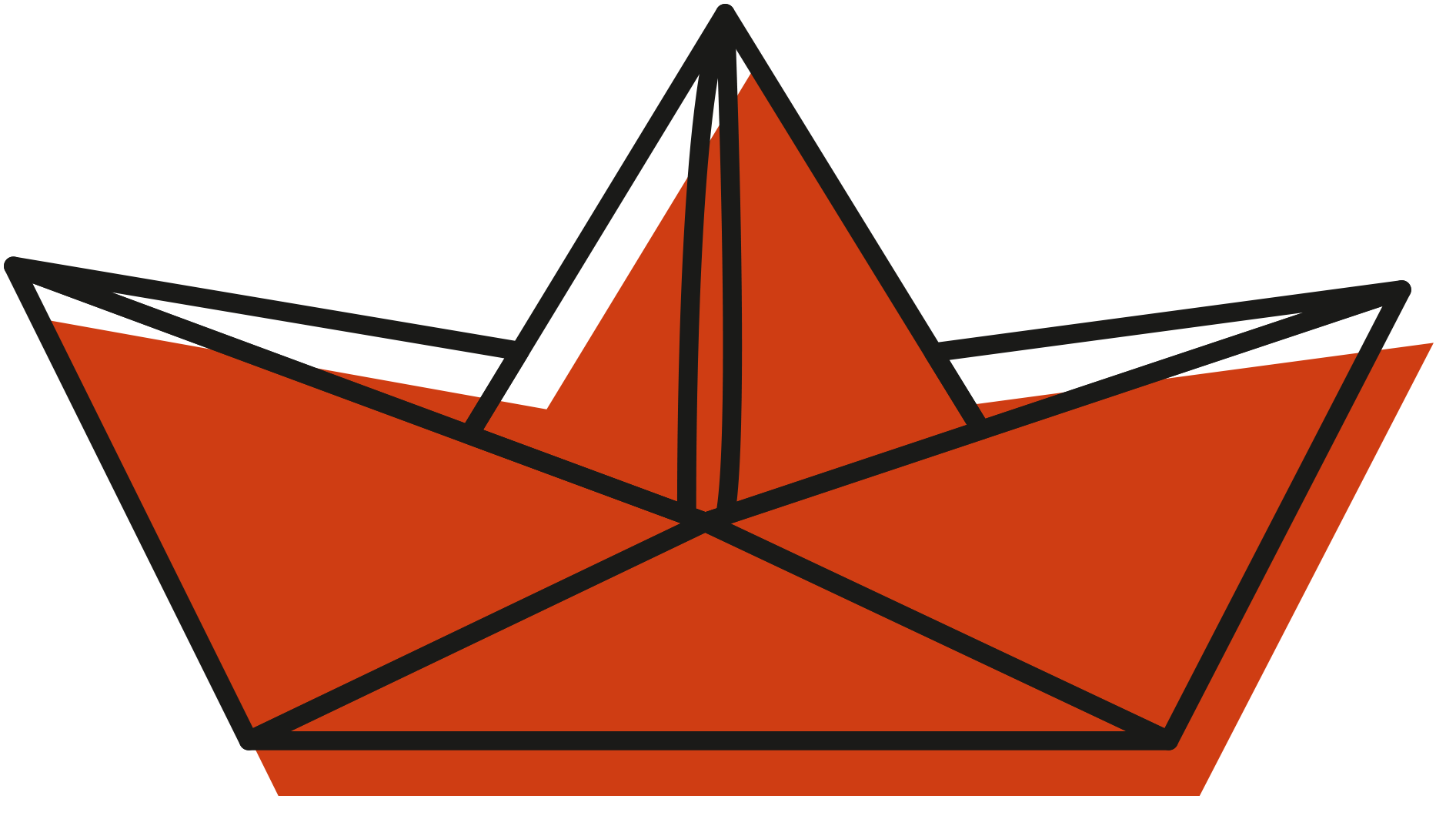 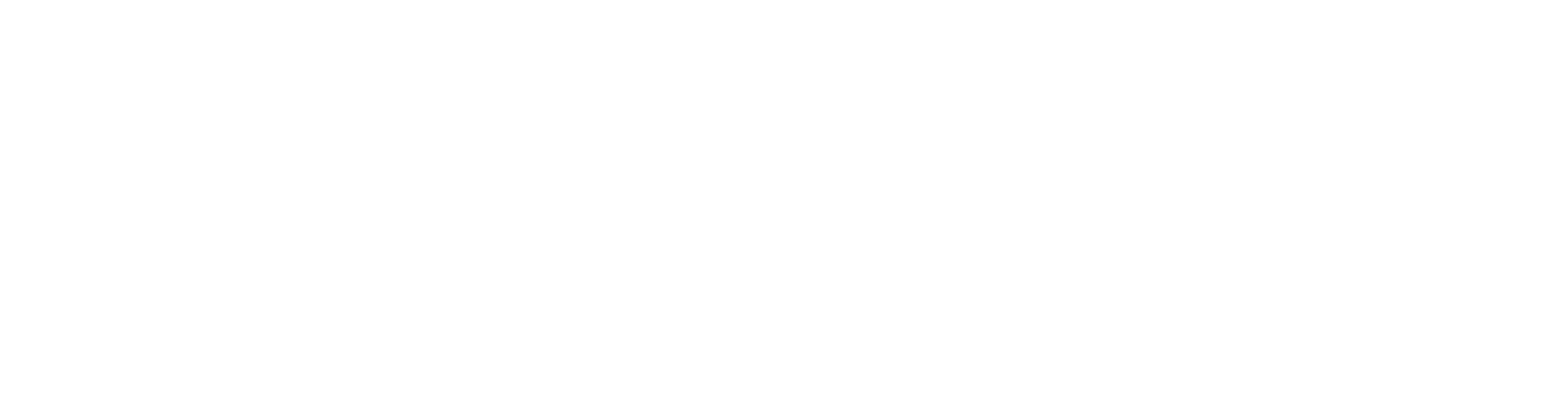 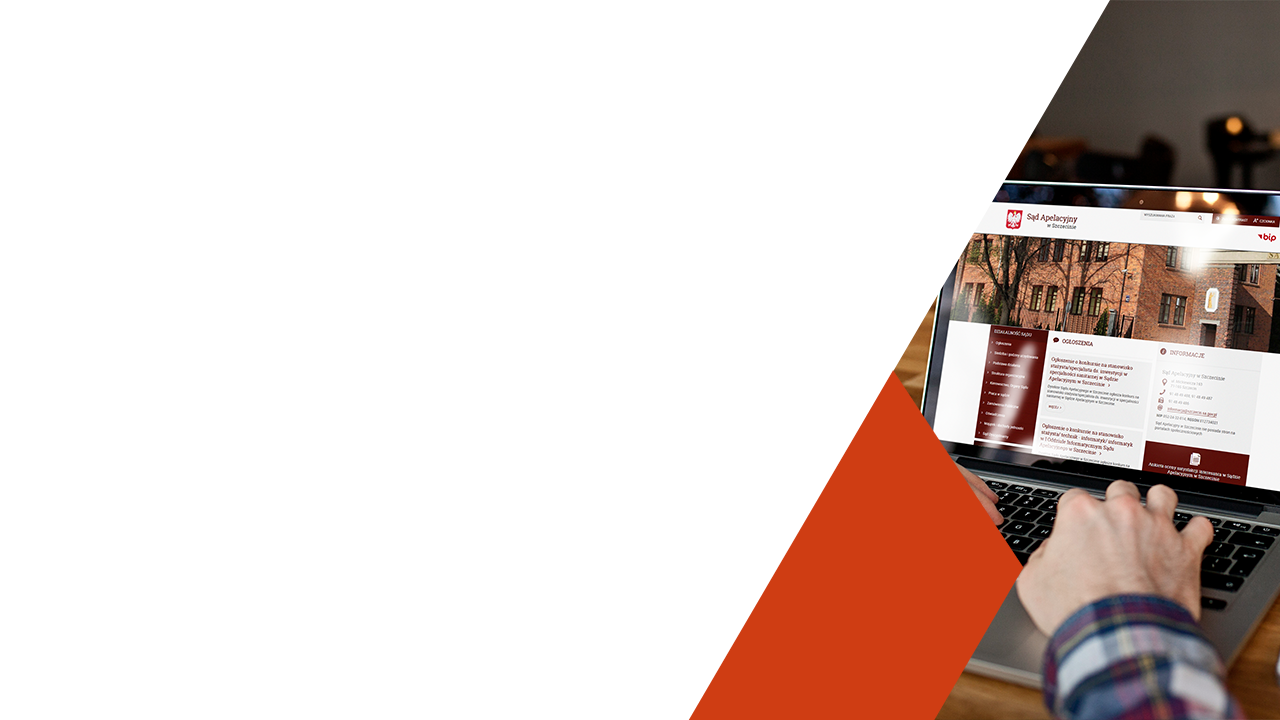 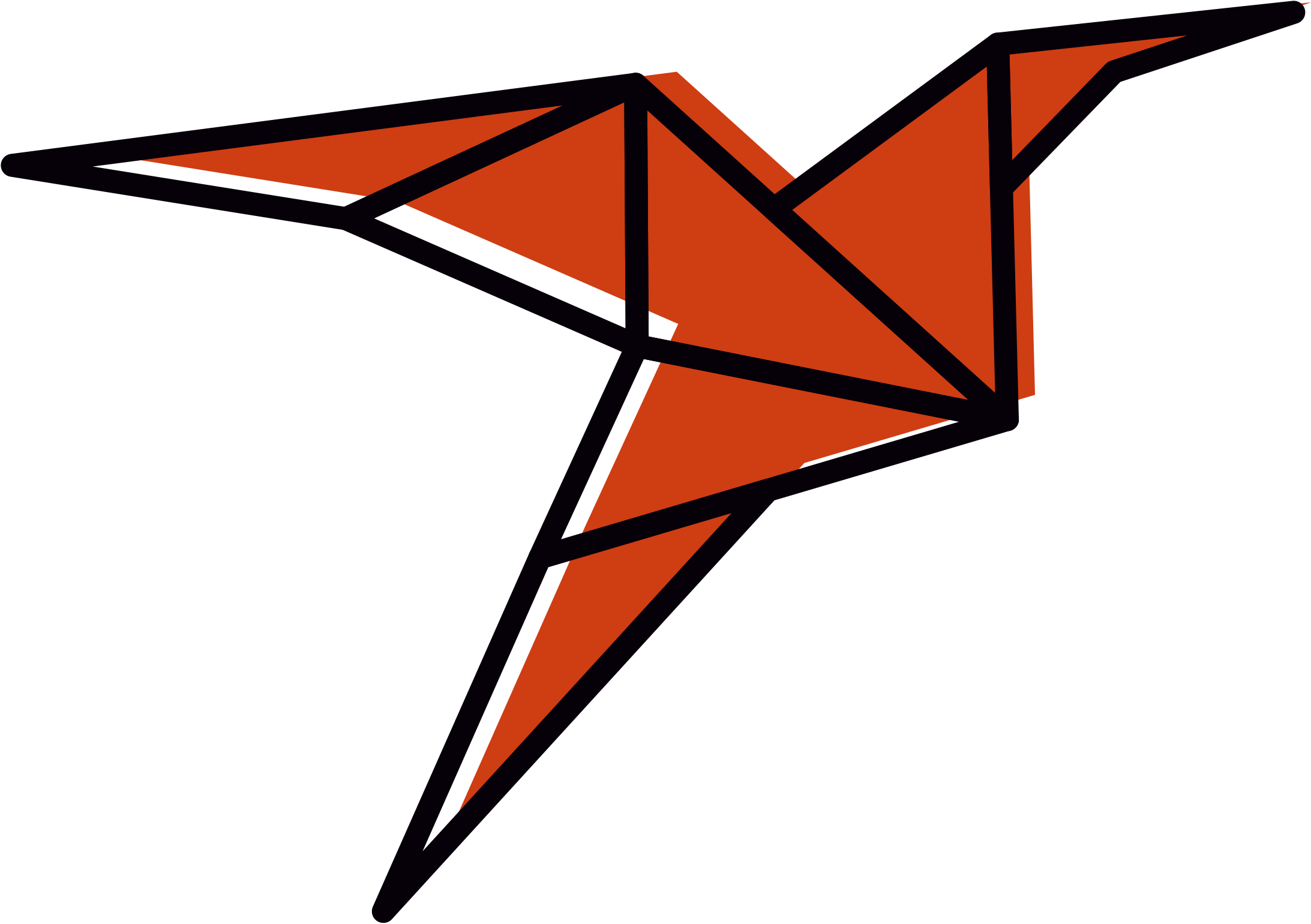 Realizacje
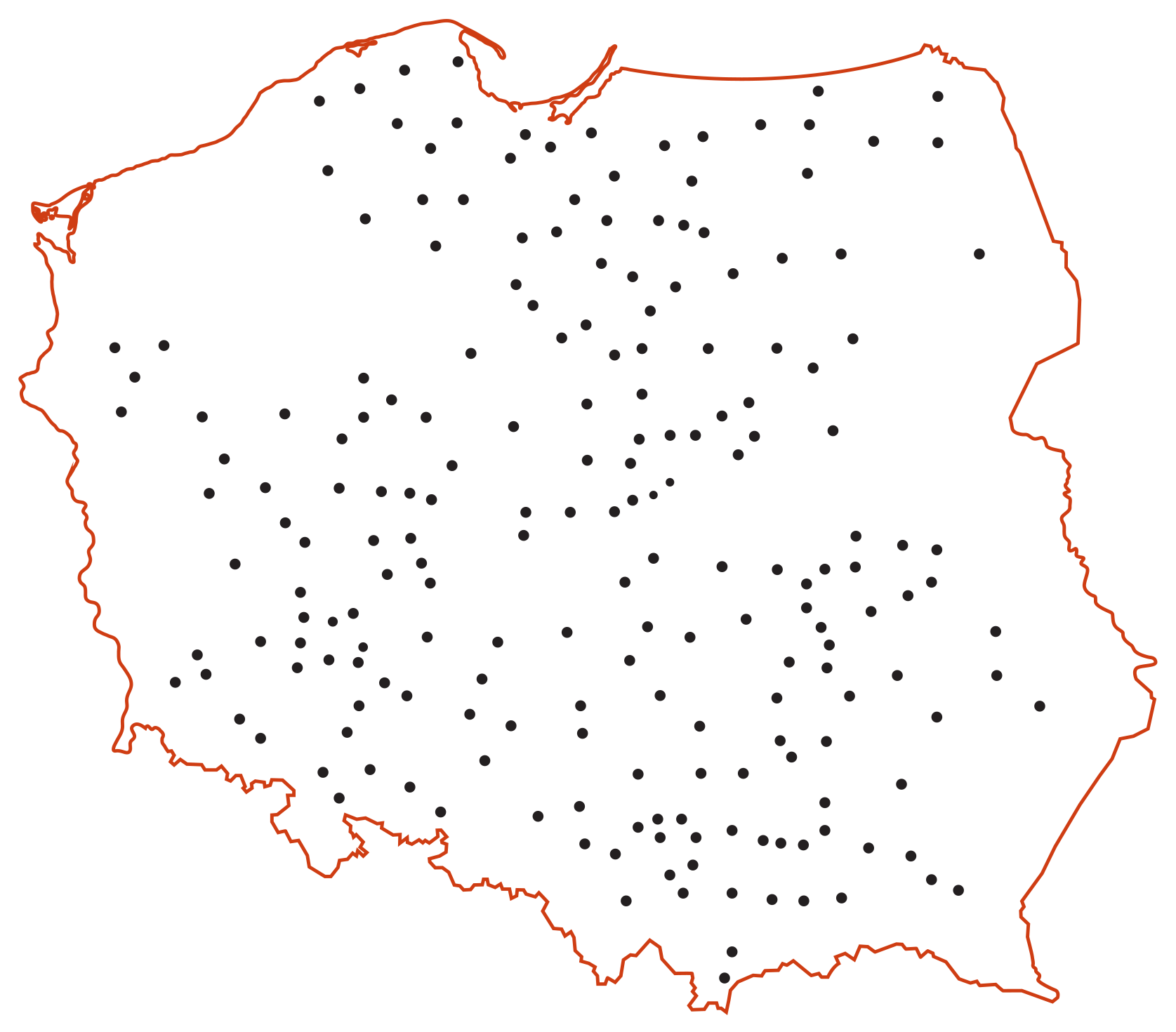 dla podmiotówpublicznychw Polsce
350 podmiotów publicznych korzystających z naszych rozwiązań,
160 instytucji objętych opieką autorską,
1000 godzin przeprowadzonych szkoleń,
3000 zgłoszeń rozwiązanych przez dedykowany helpdesk,
8600 godzin spędzonych nad redakcją treści pod kątem dostępności.
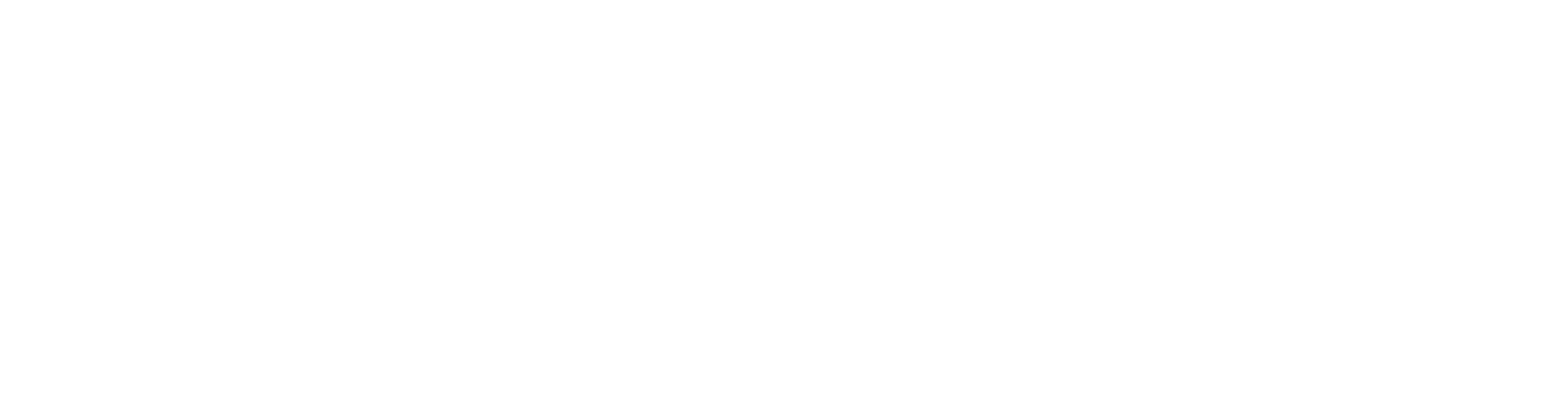 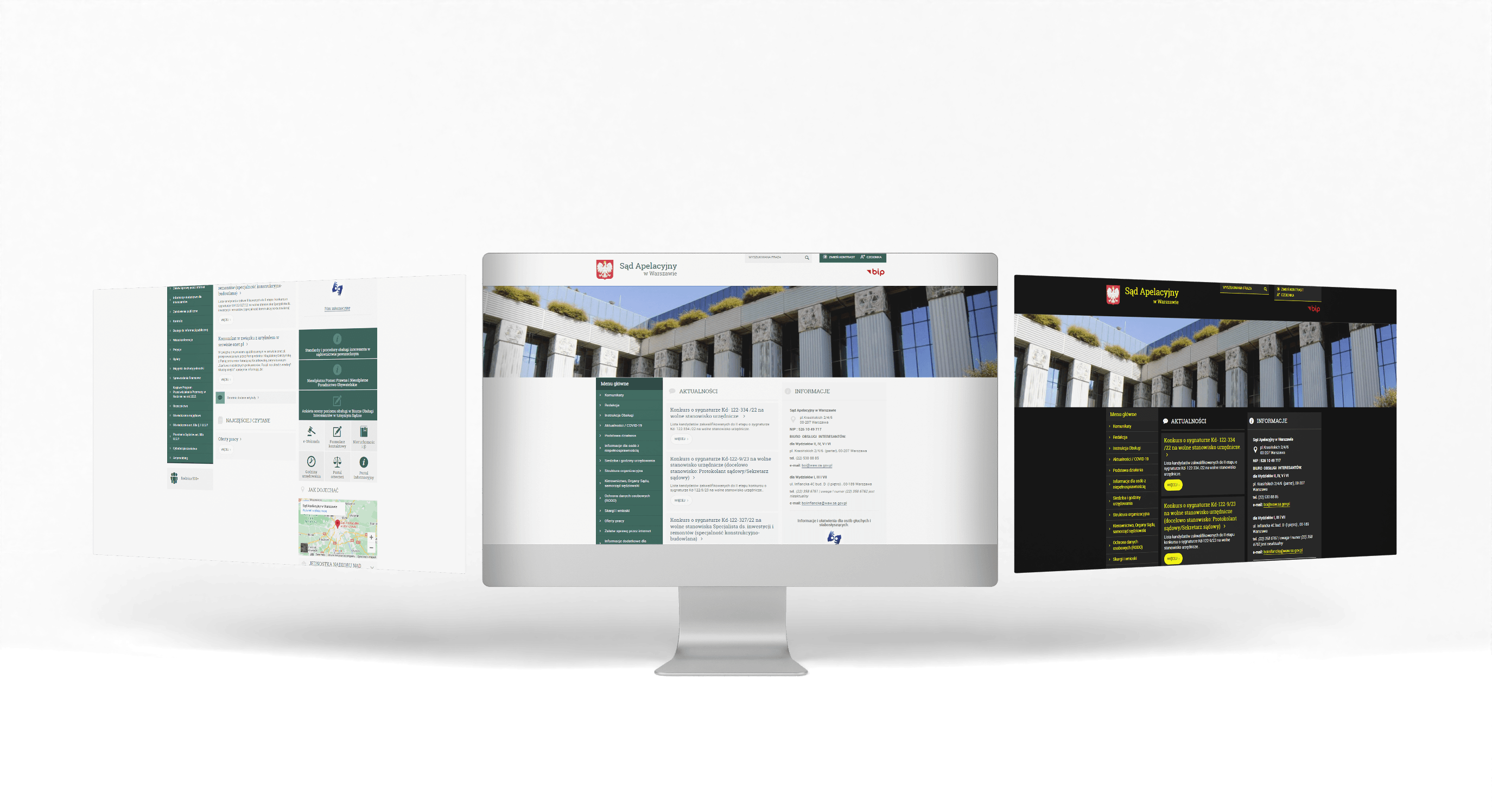 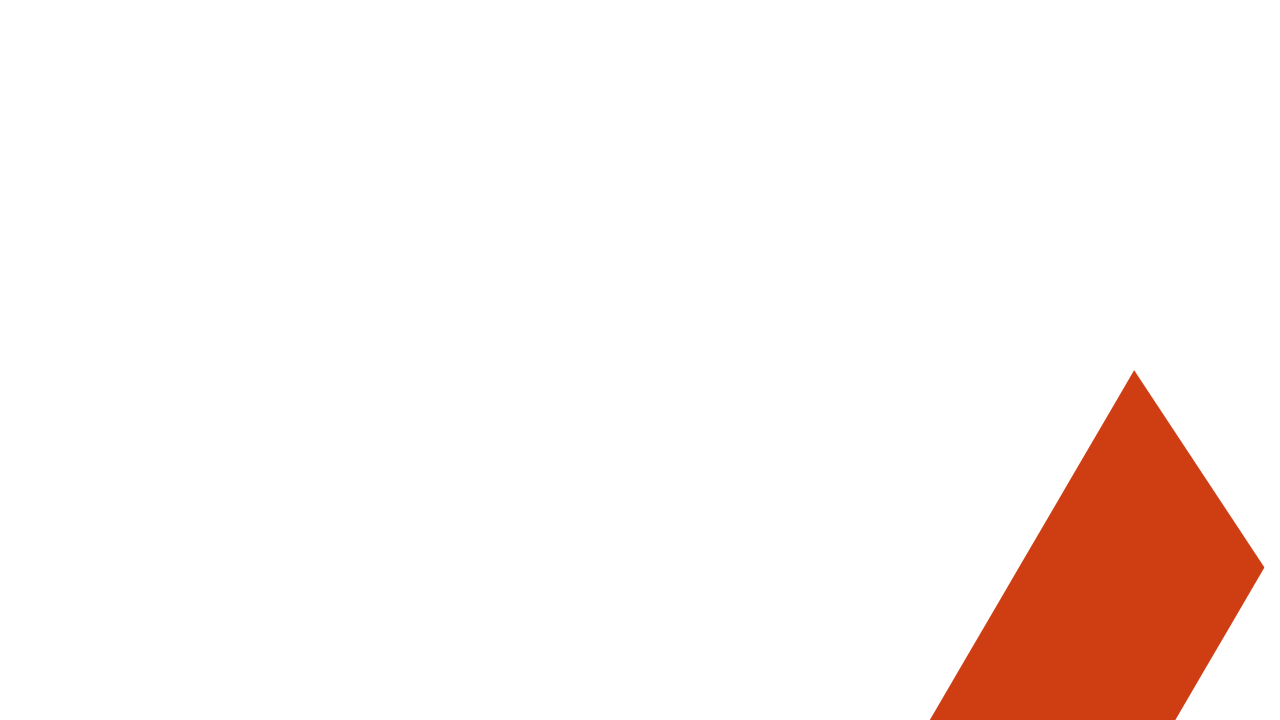 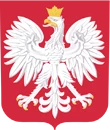 Przykładowe
Sąd Apelacyjny
realizacje
w Warszawie
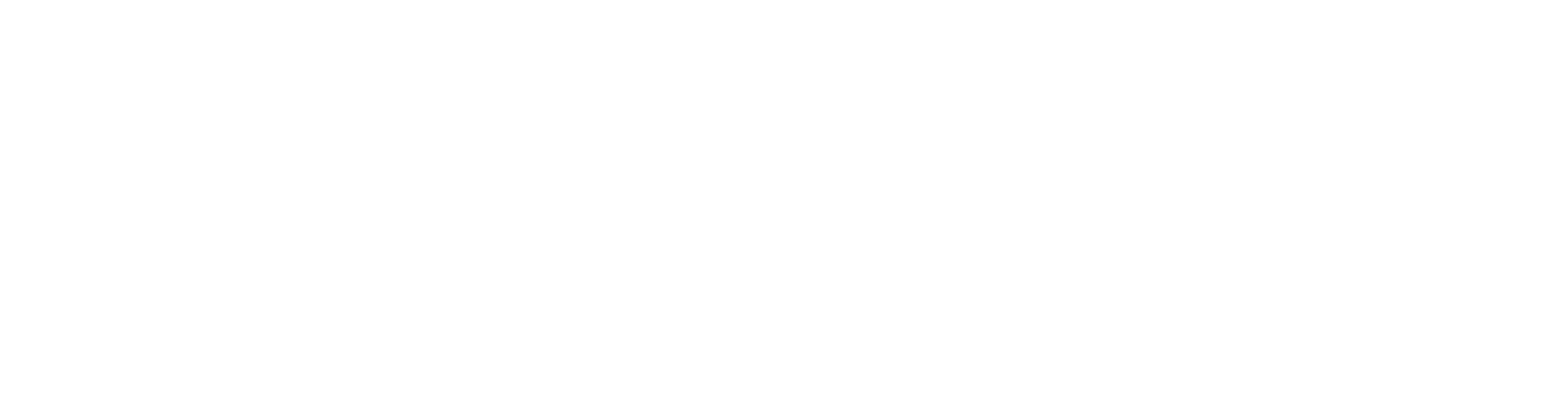 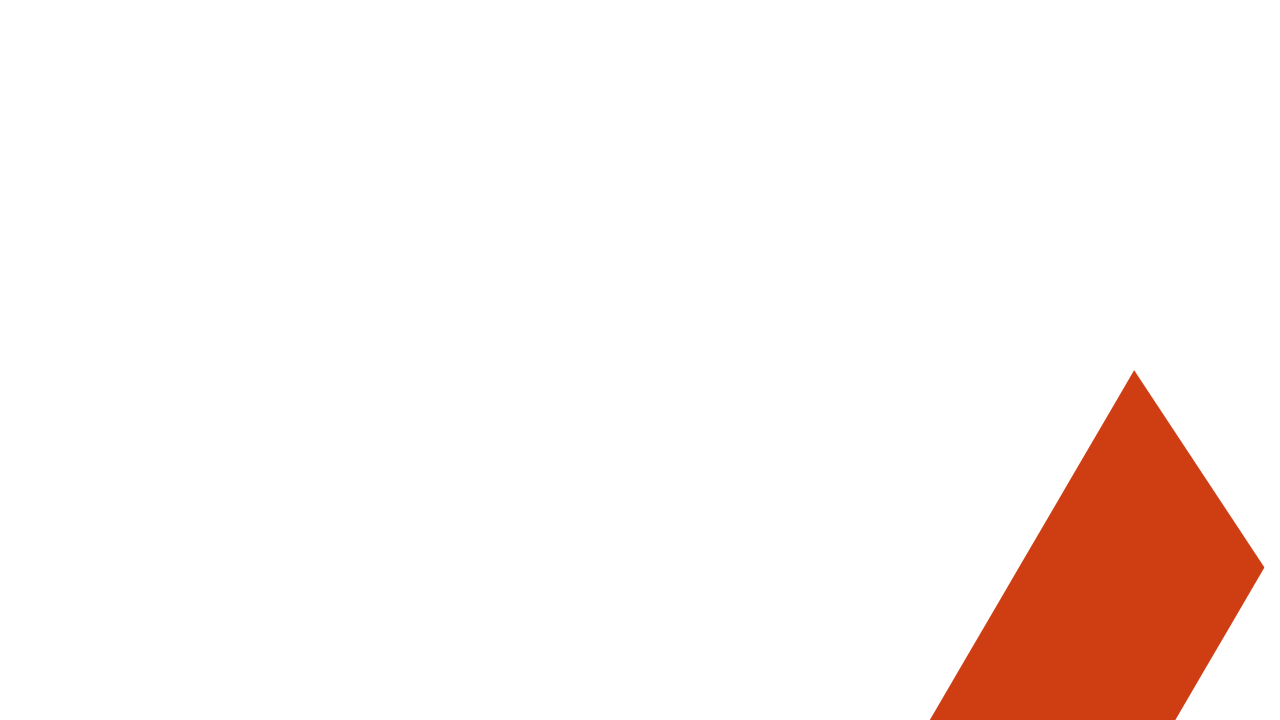 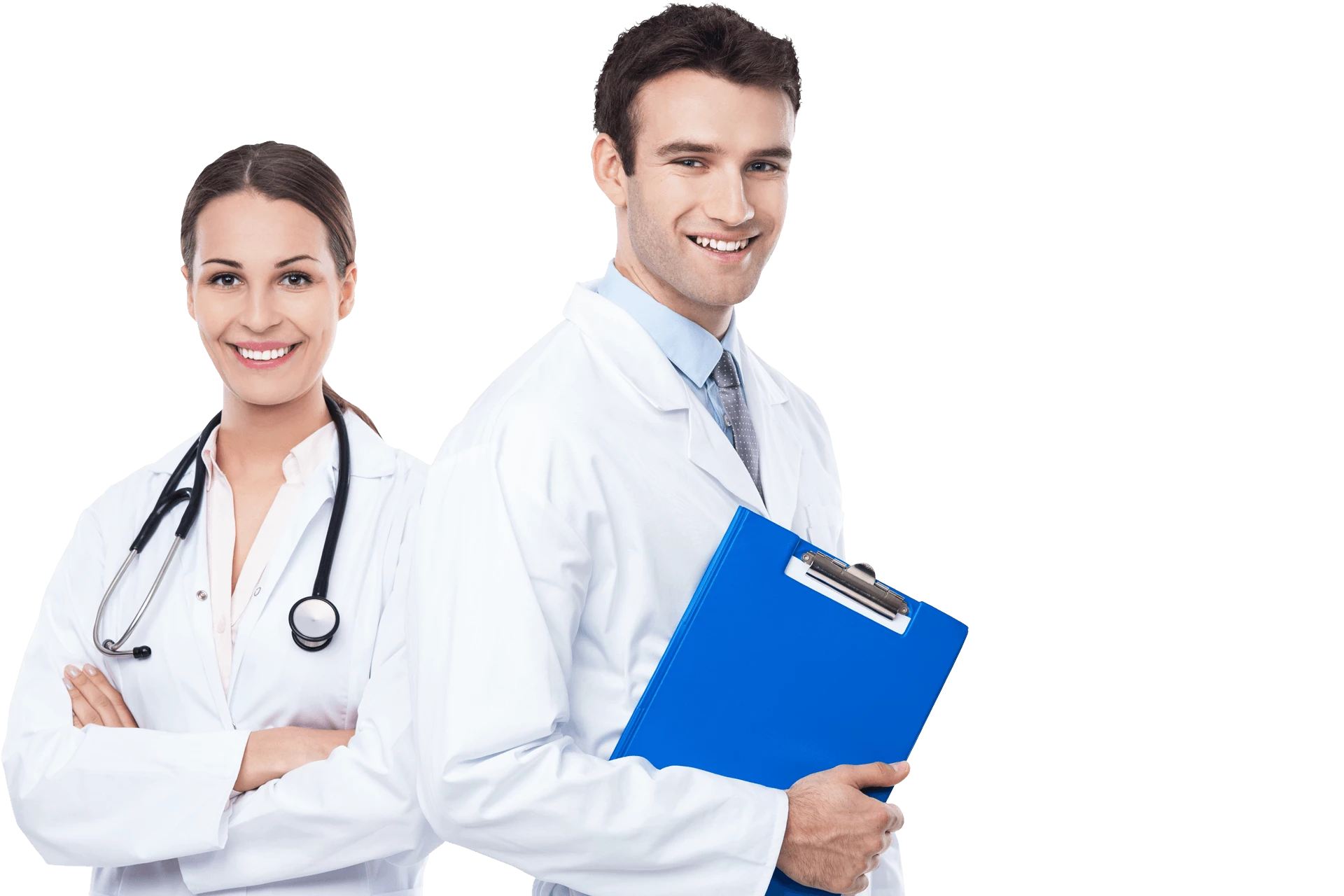 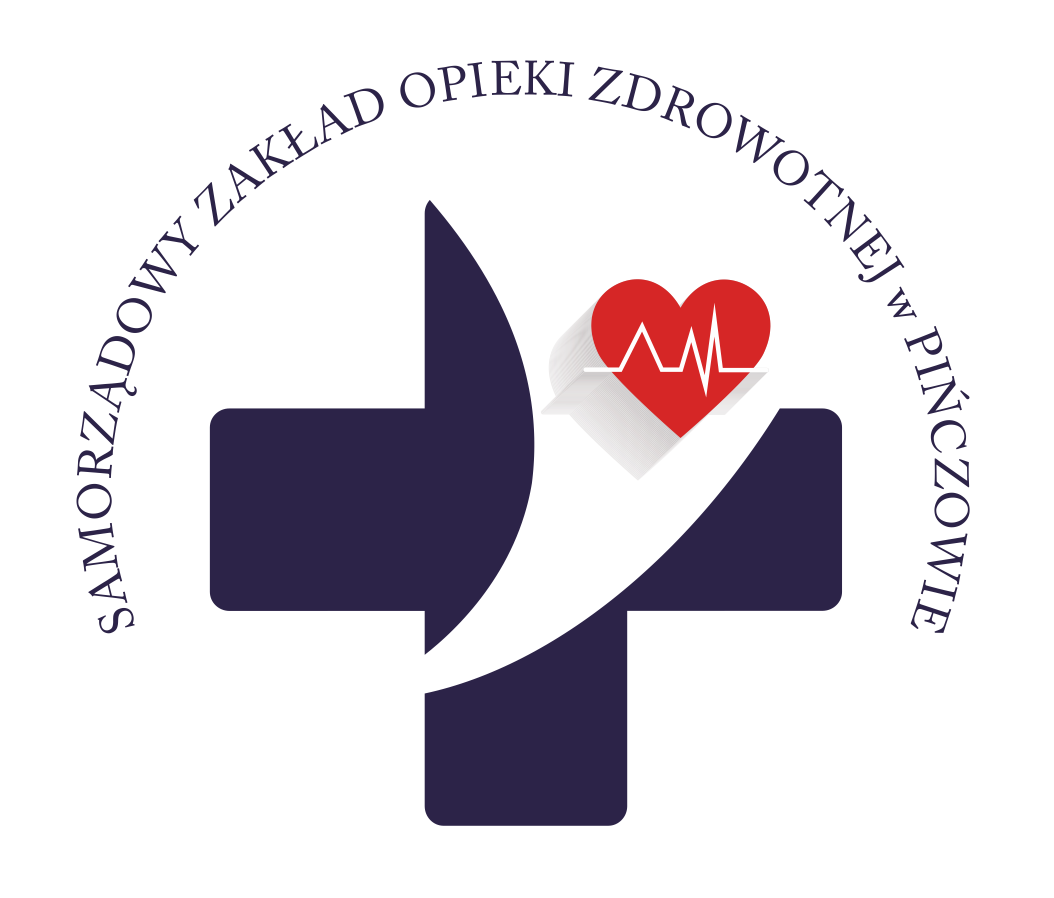 Przykładowe
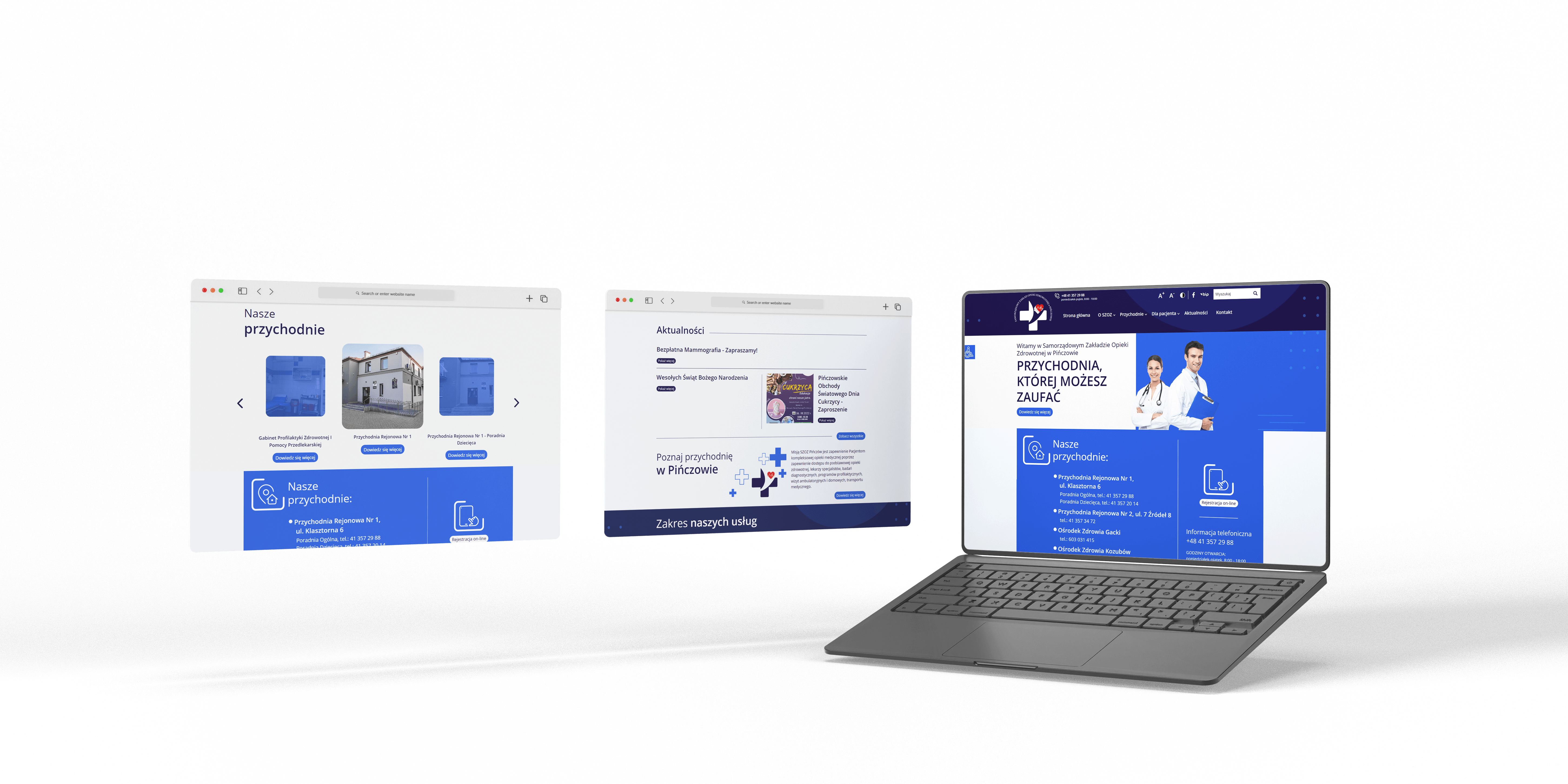 realizacje
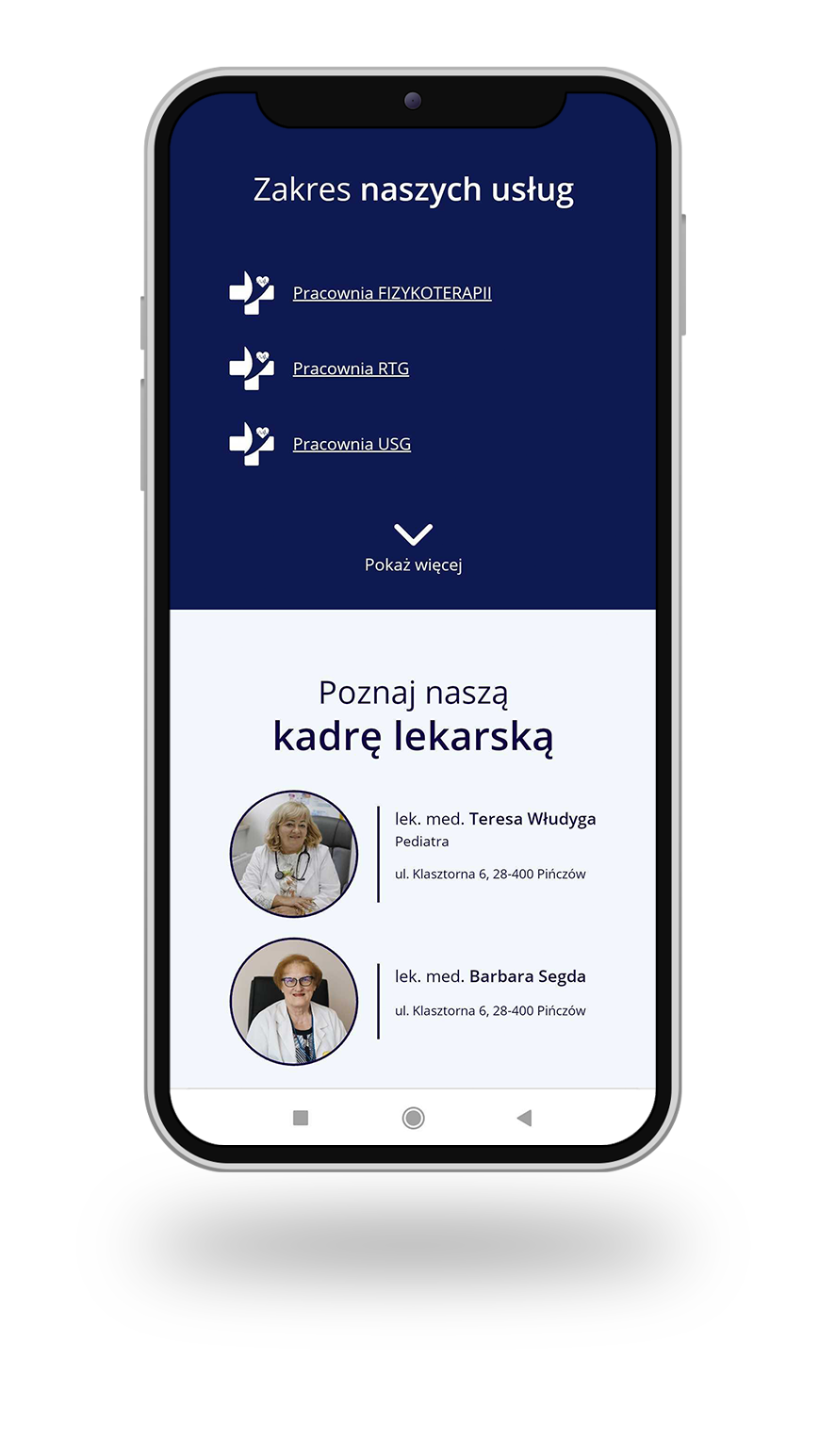 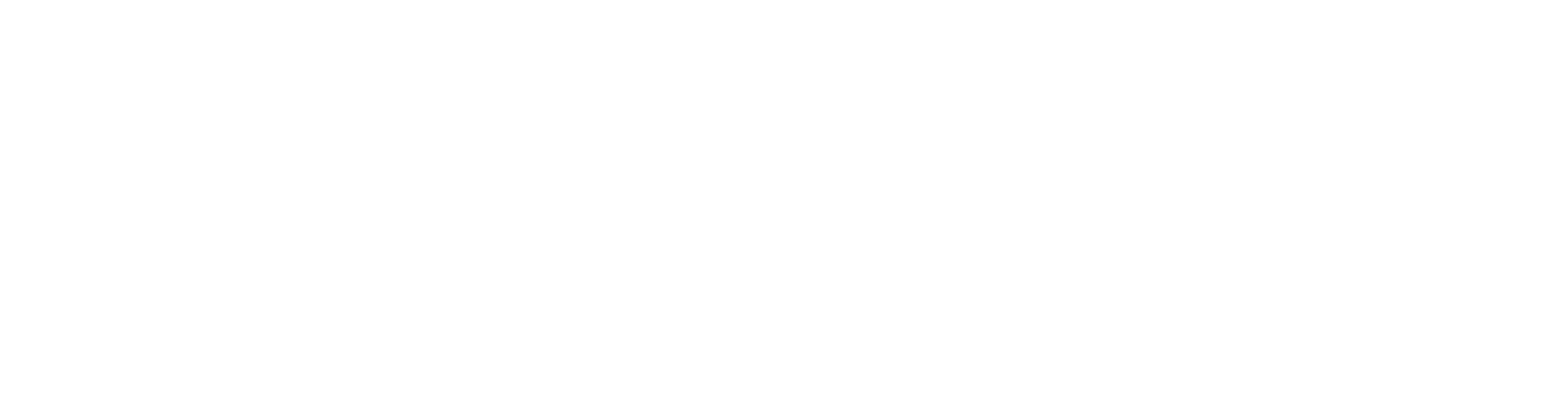 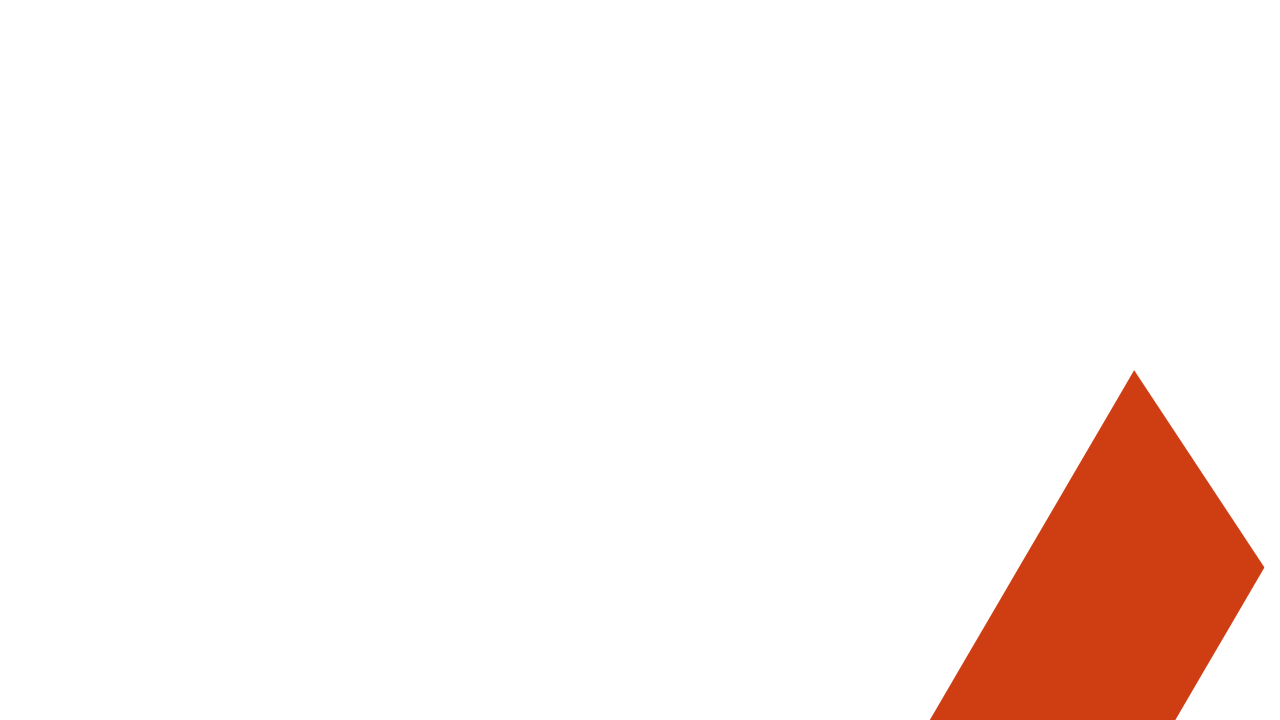 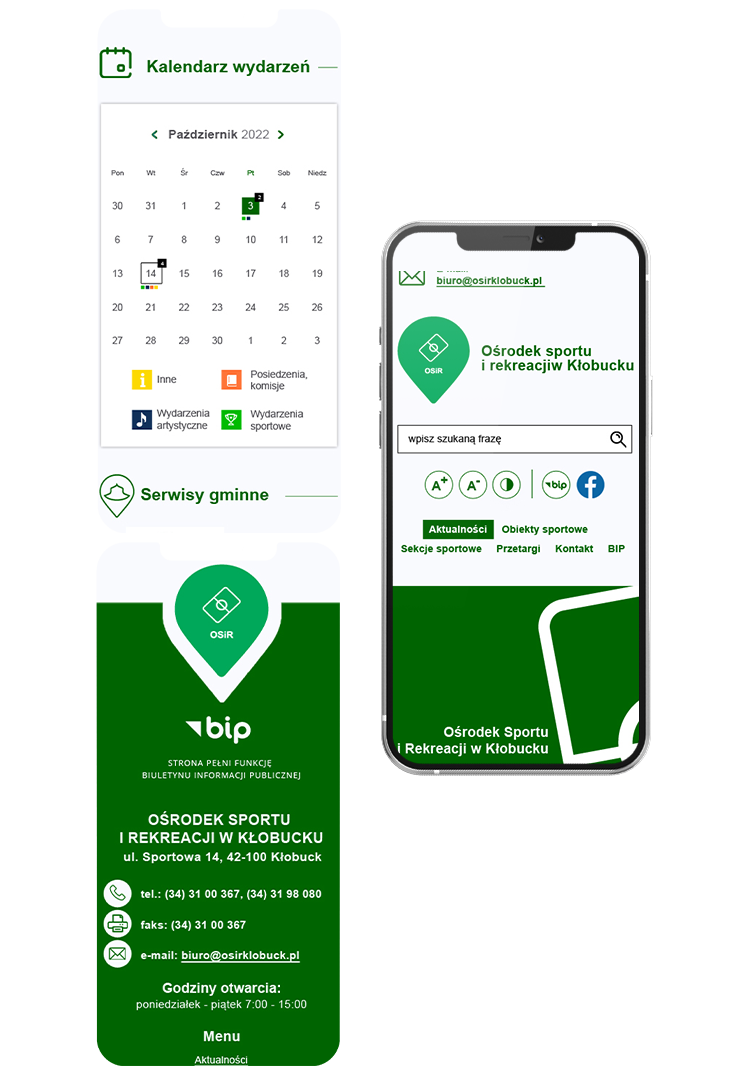 Przykładowe
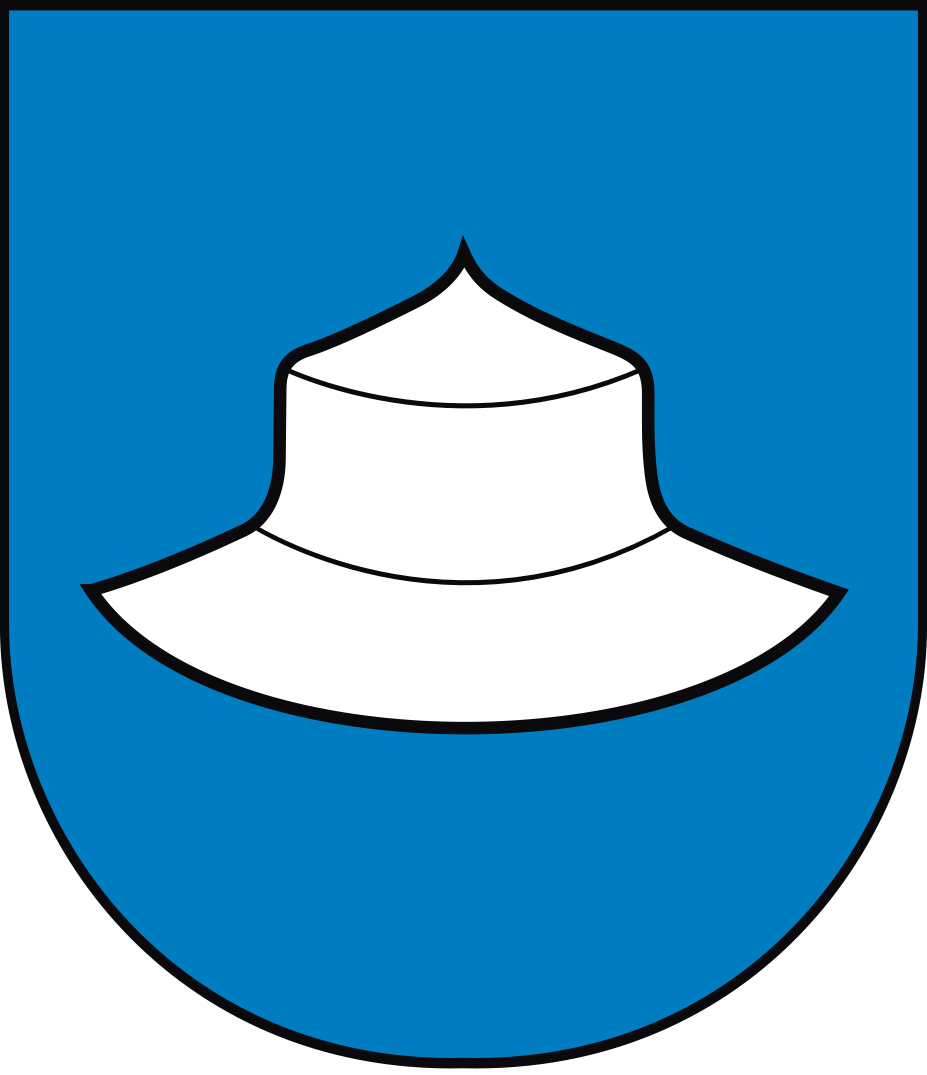 realizacje
Gmina Kłobuck
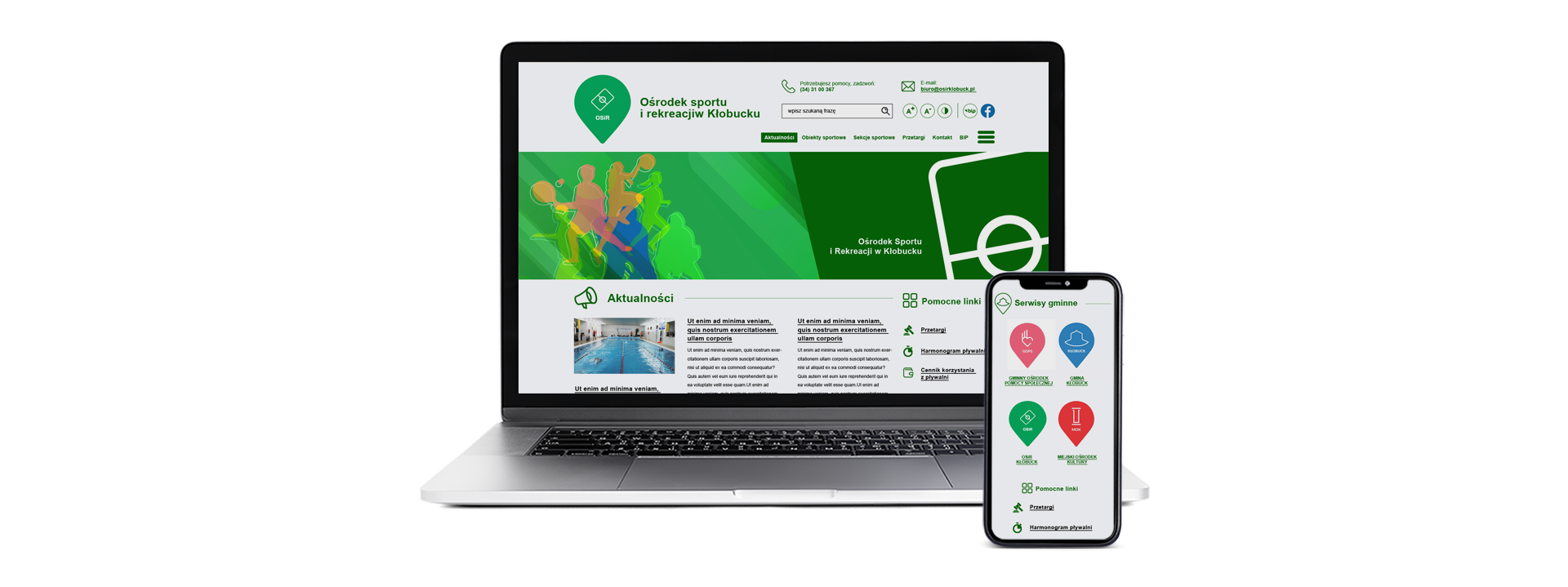 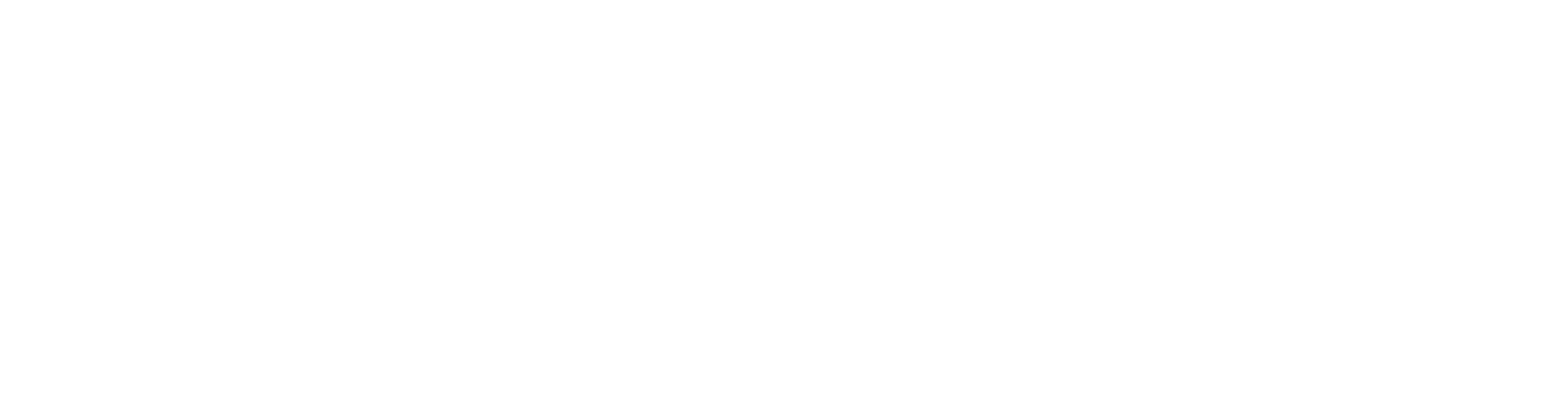 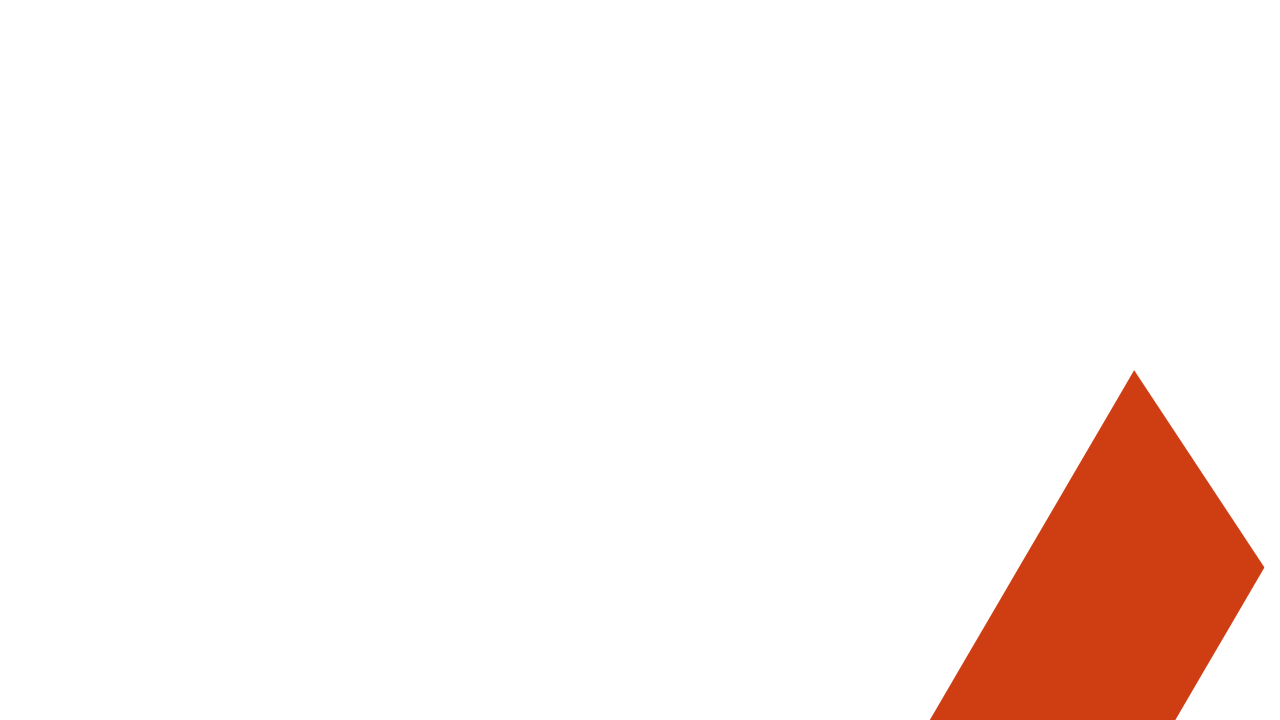 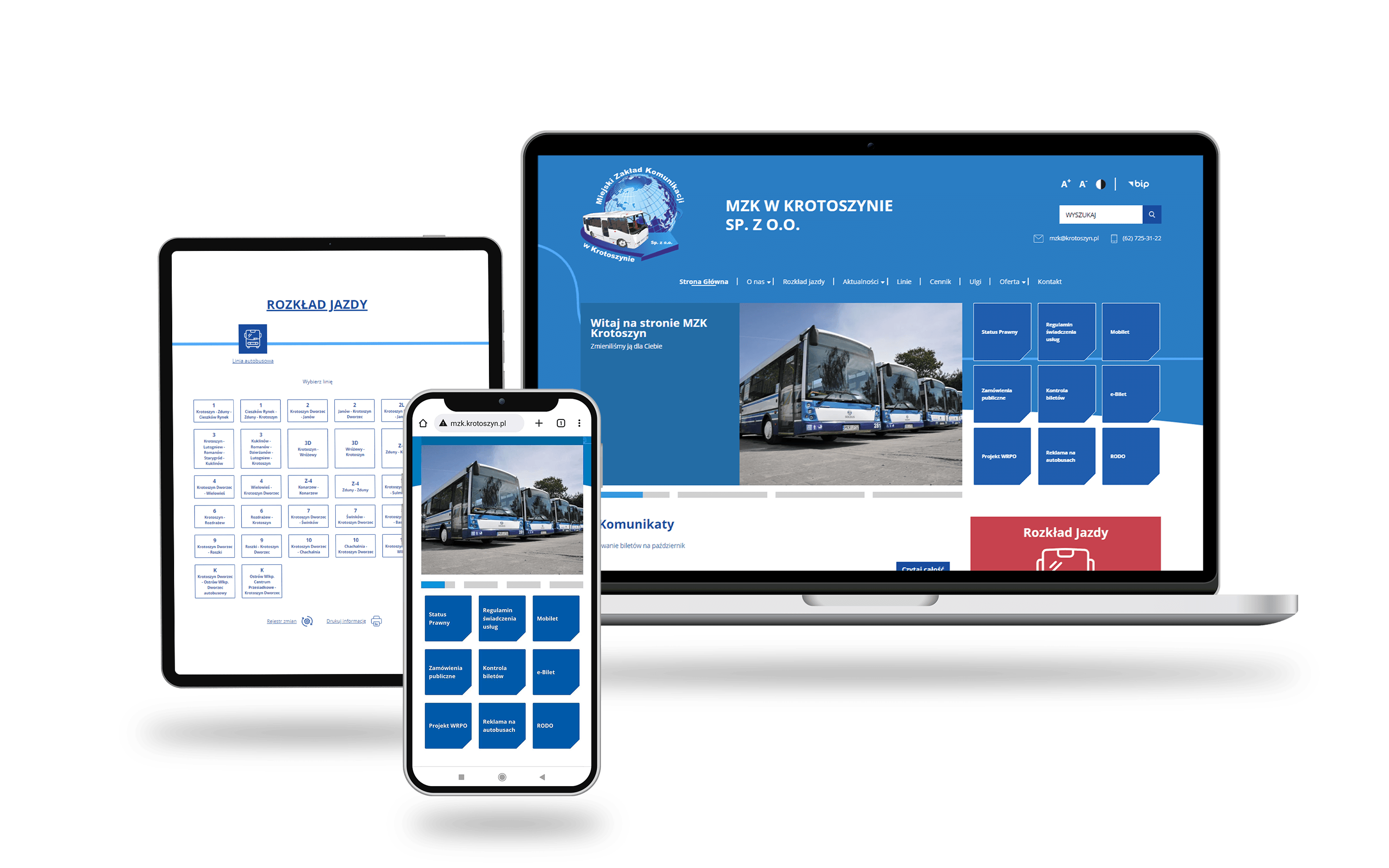 Przykładowe
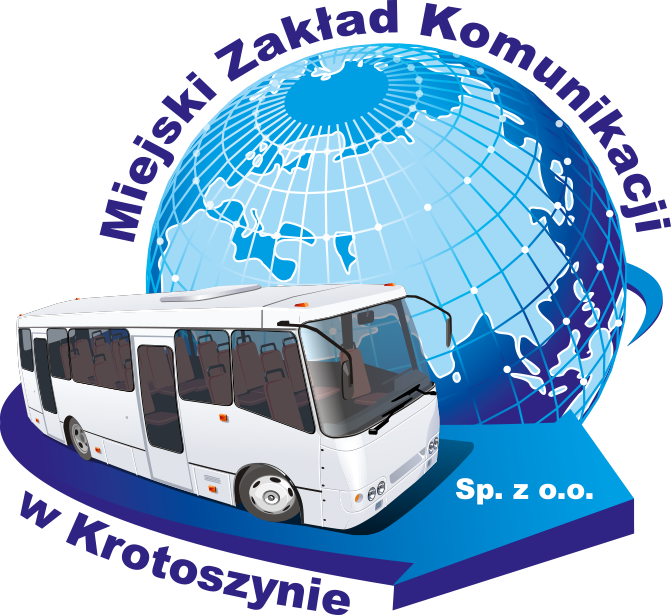 realizacje
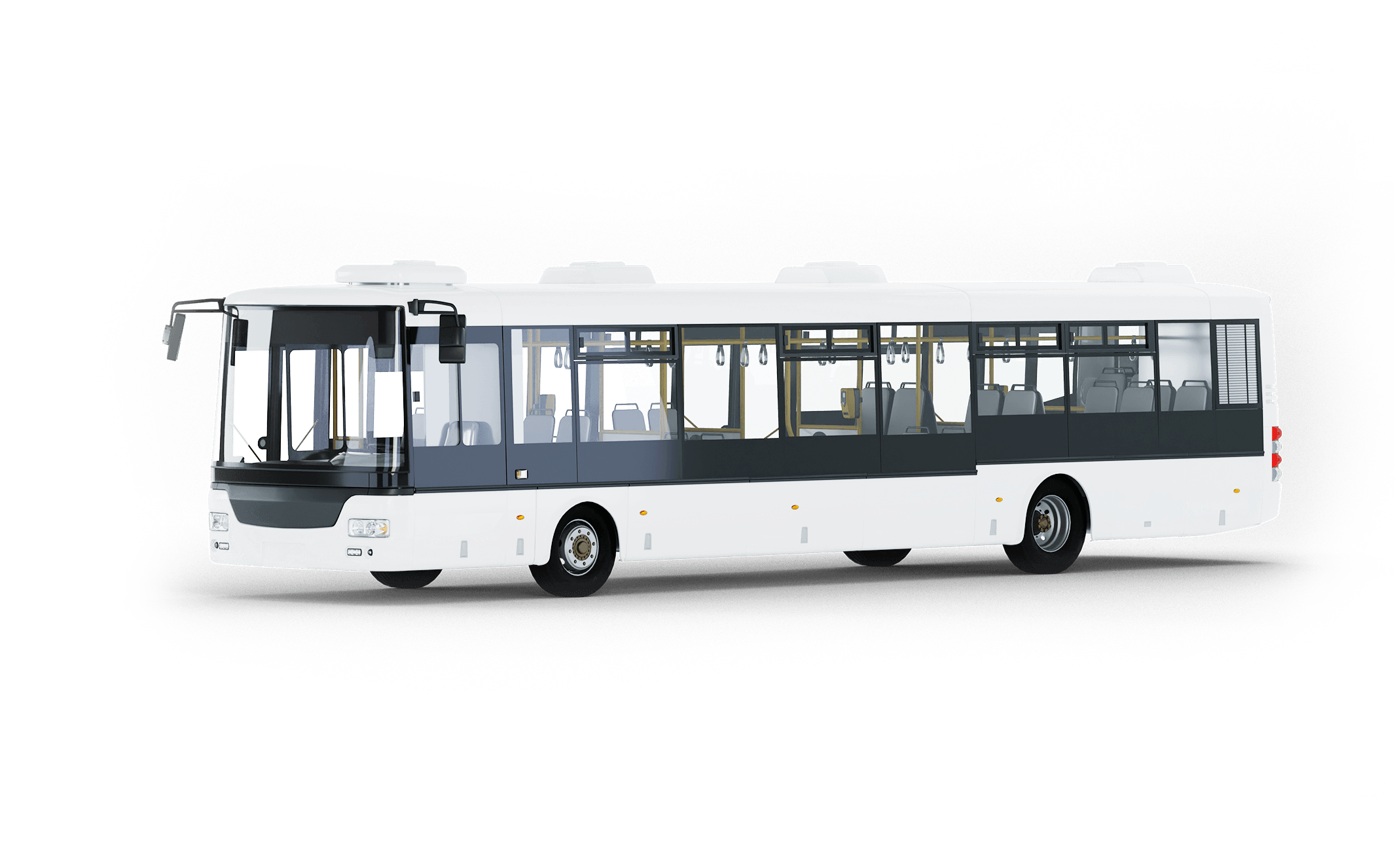 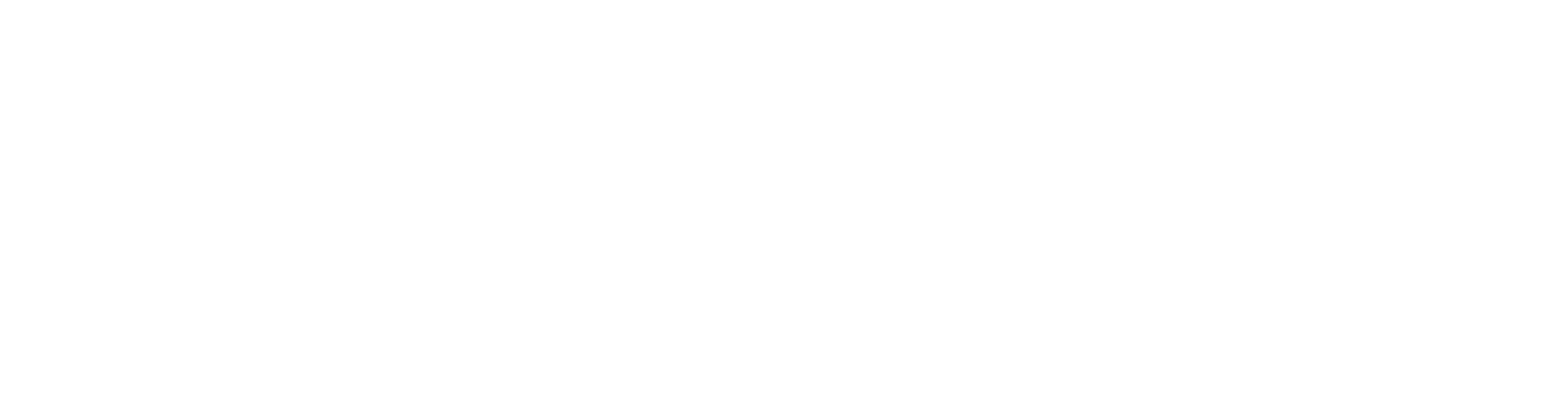 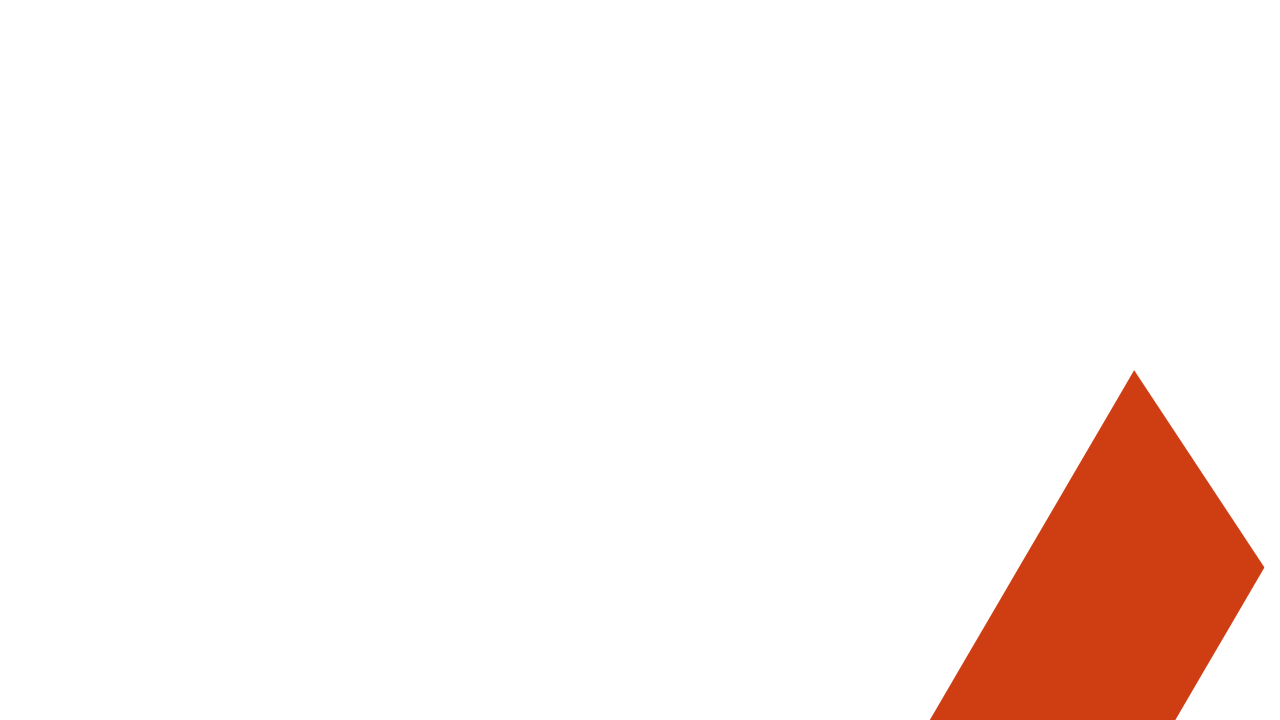 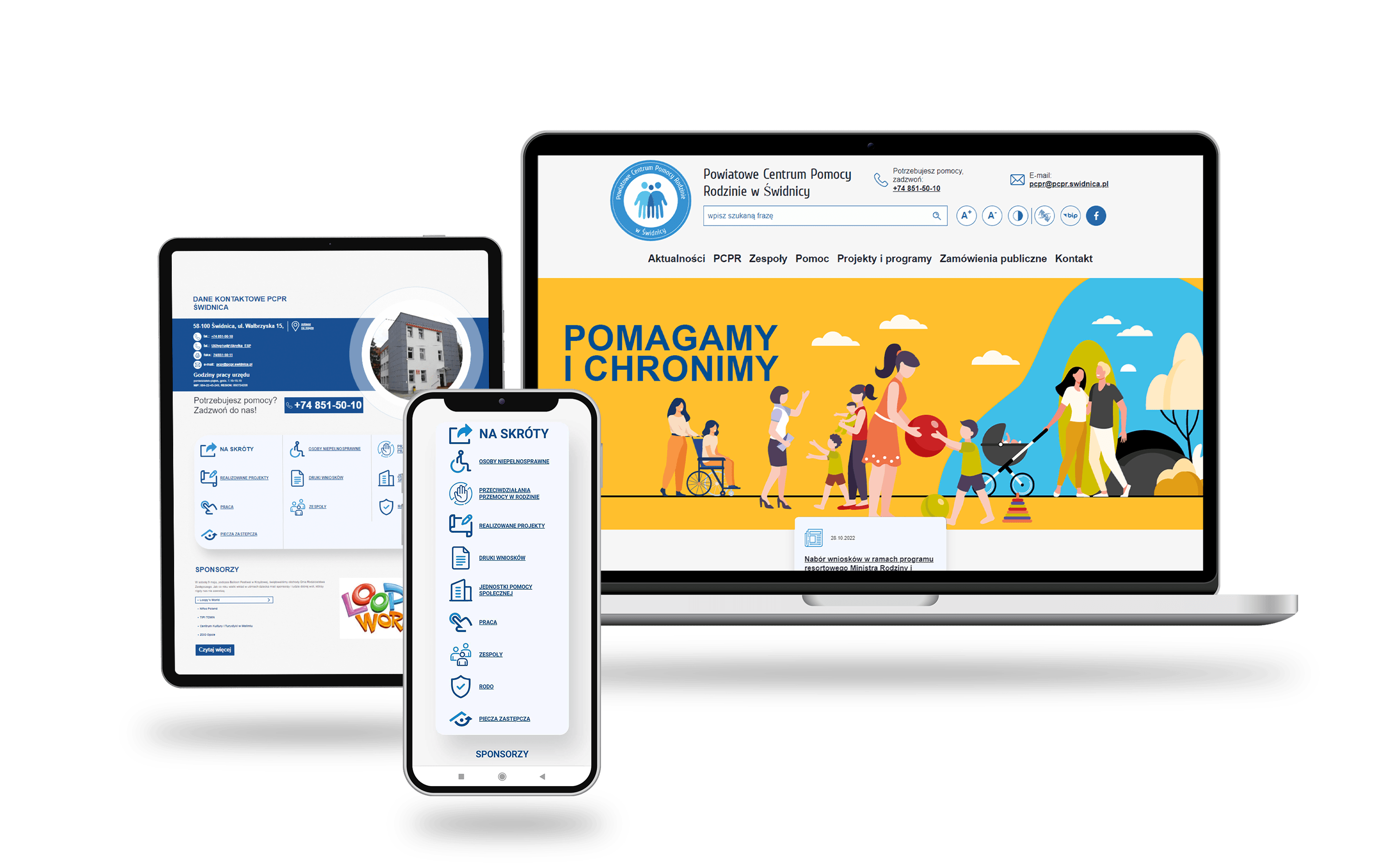 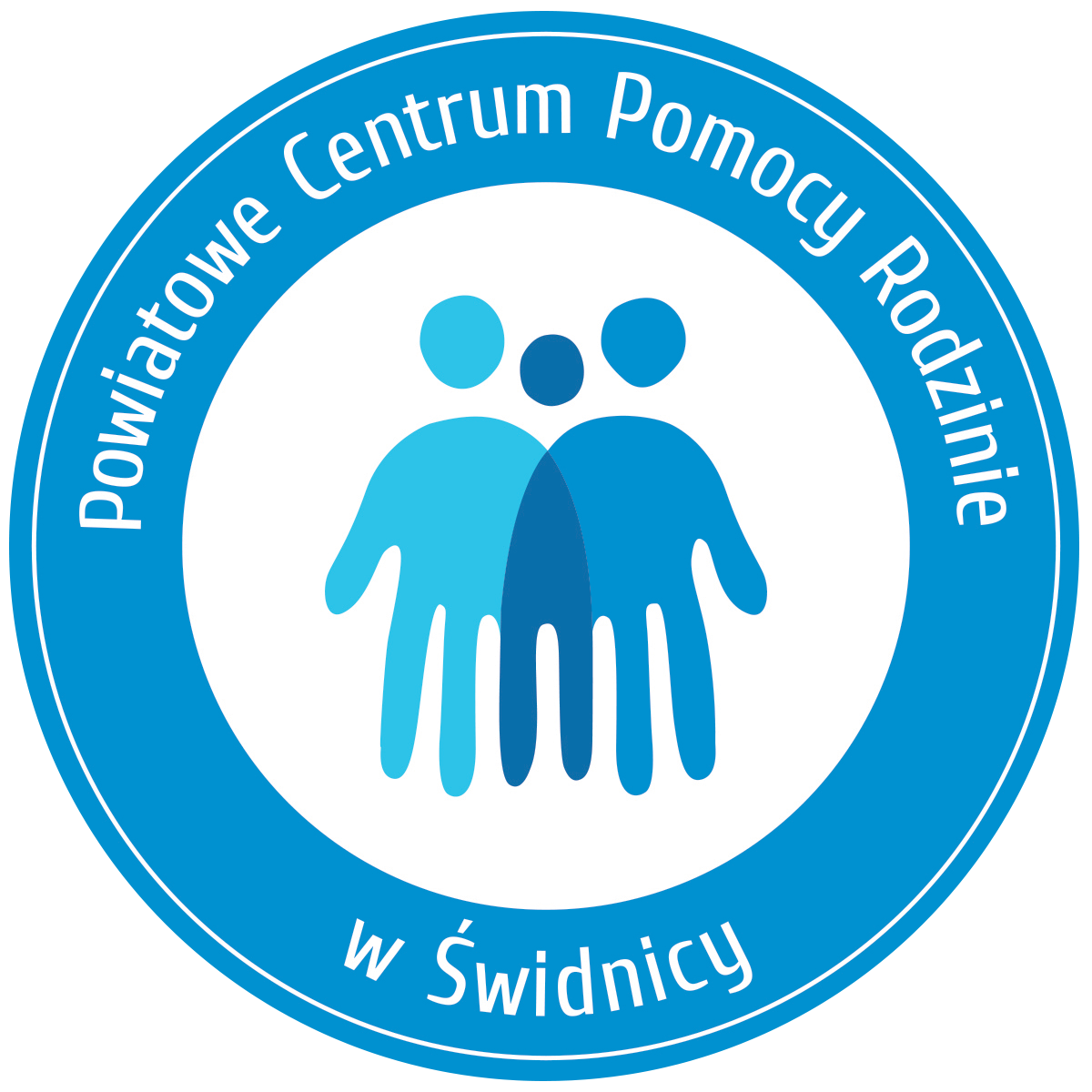 Przykładowe
realizacje
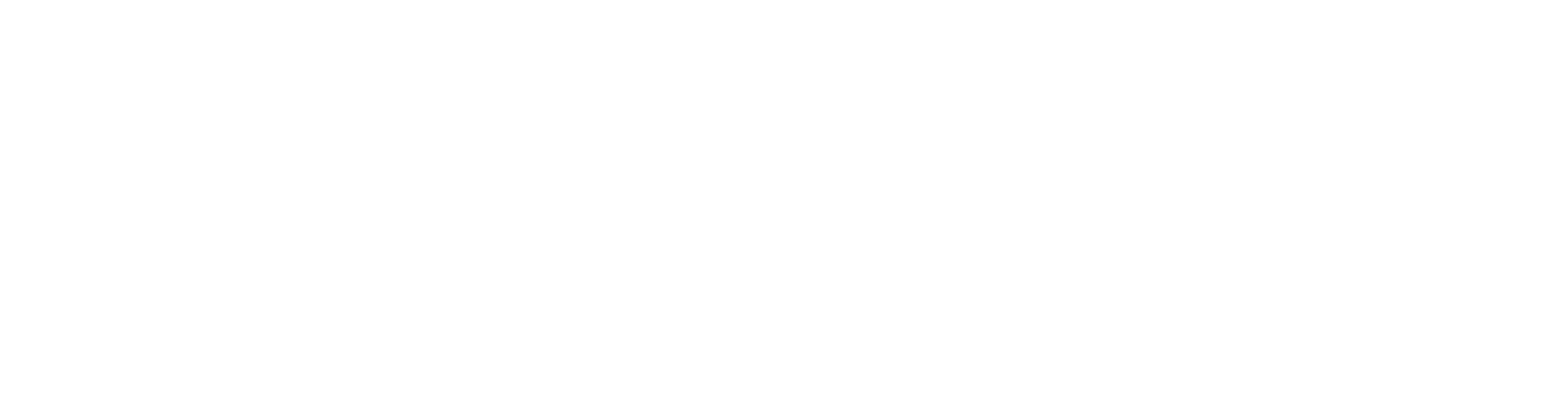 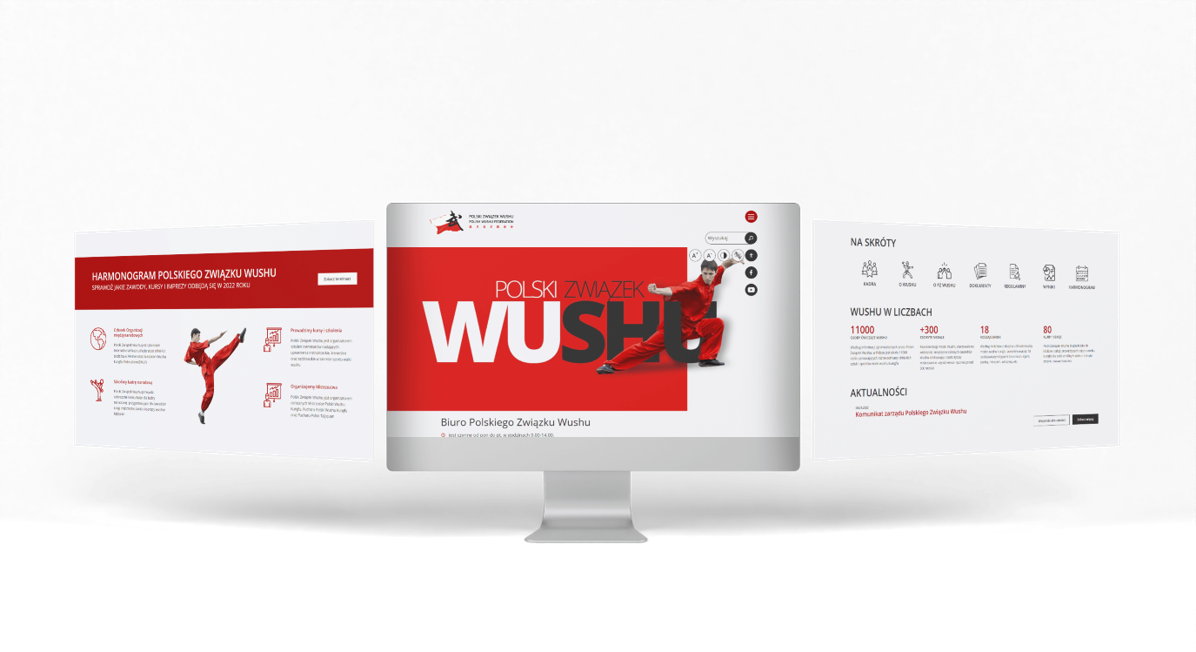 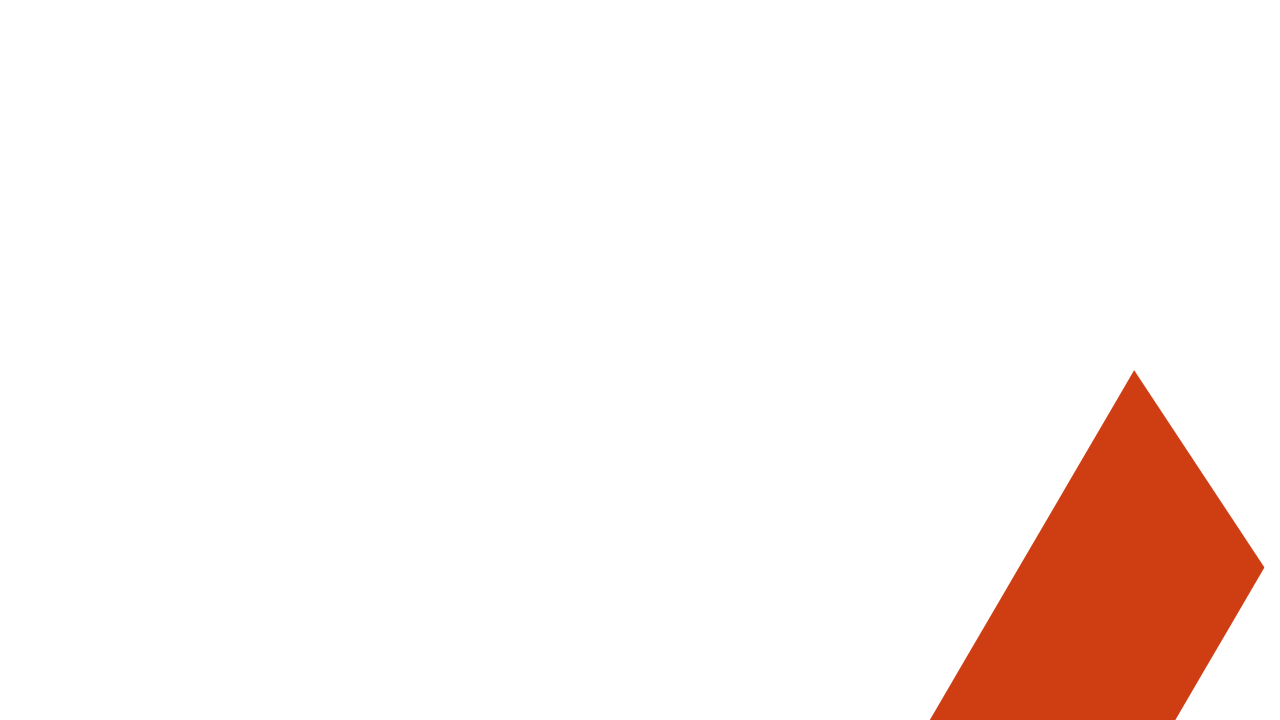 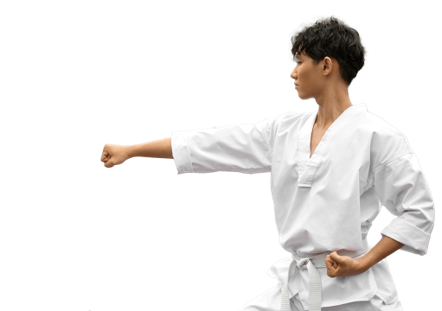 Przykładowe
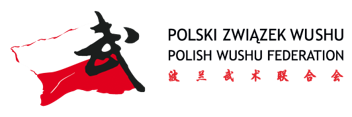 realizacje
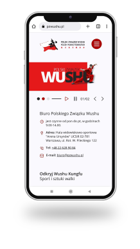 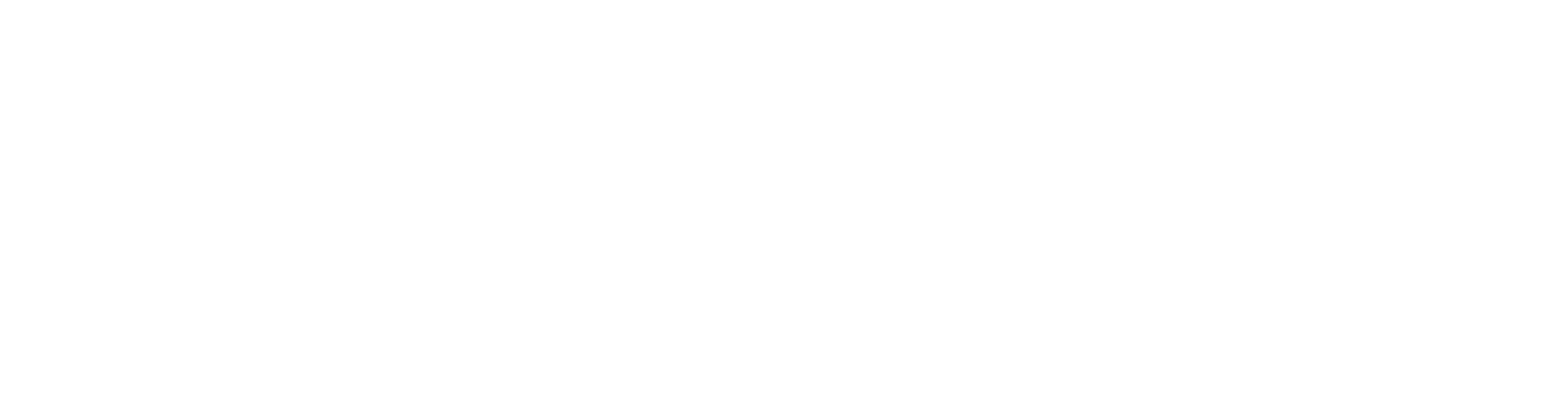 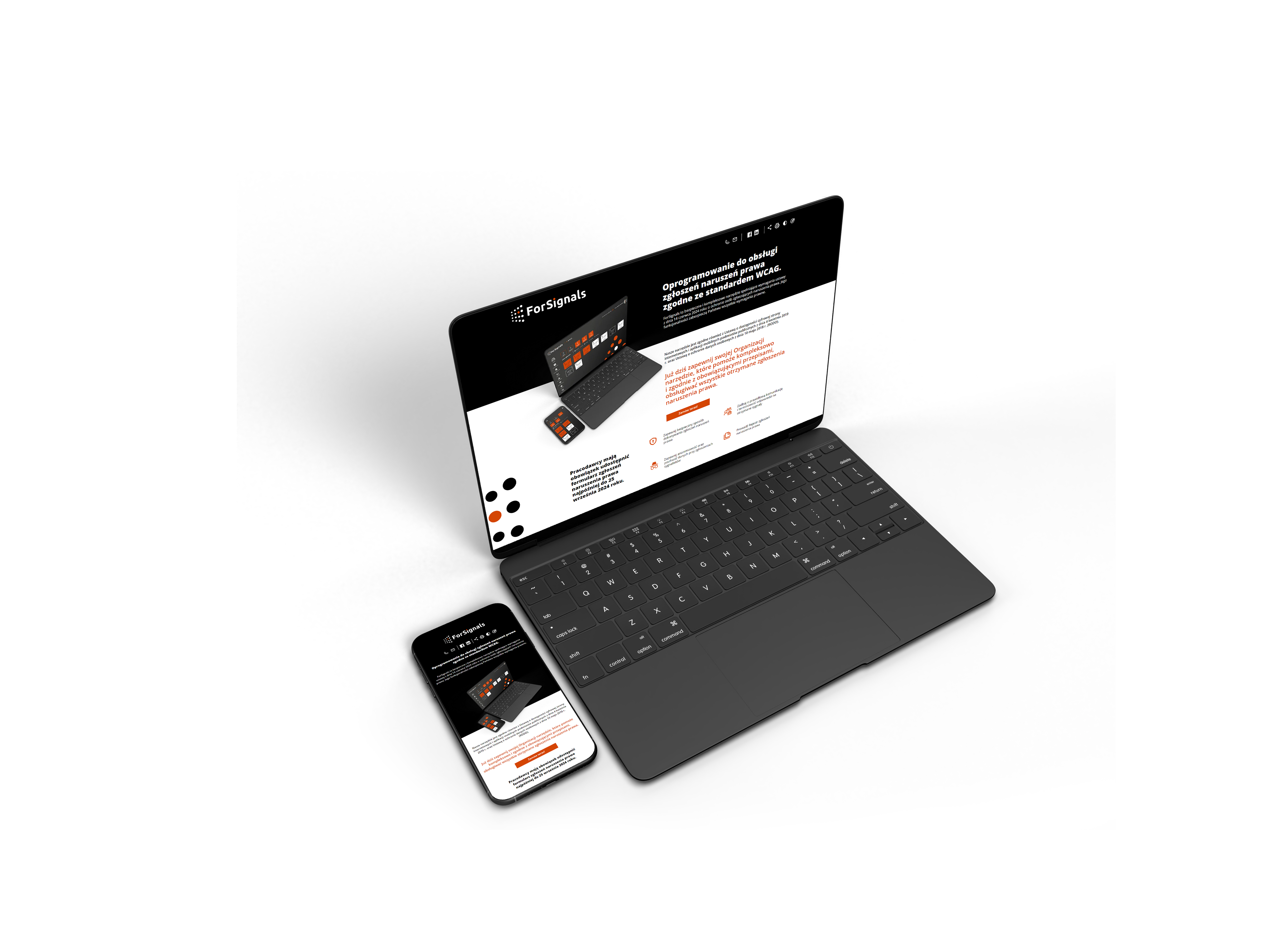 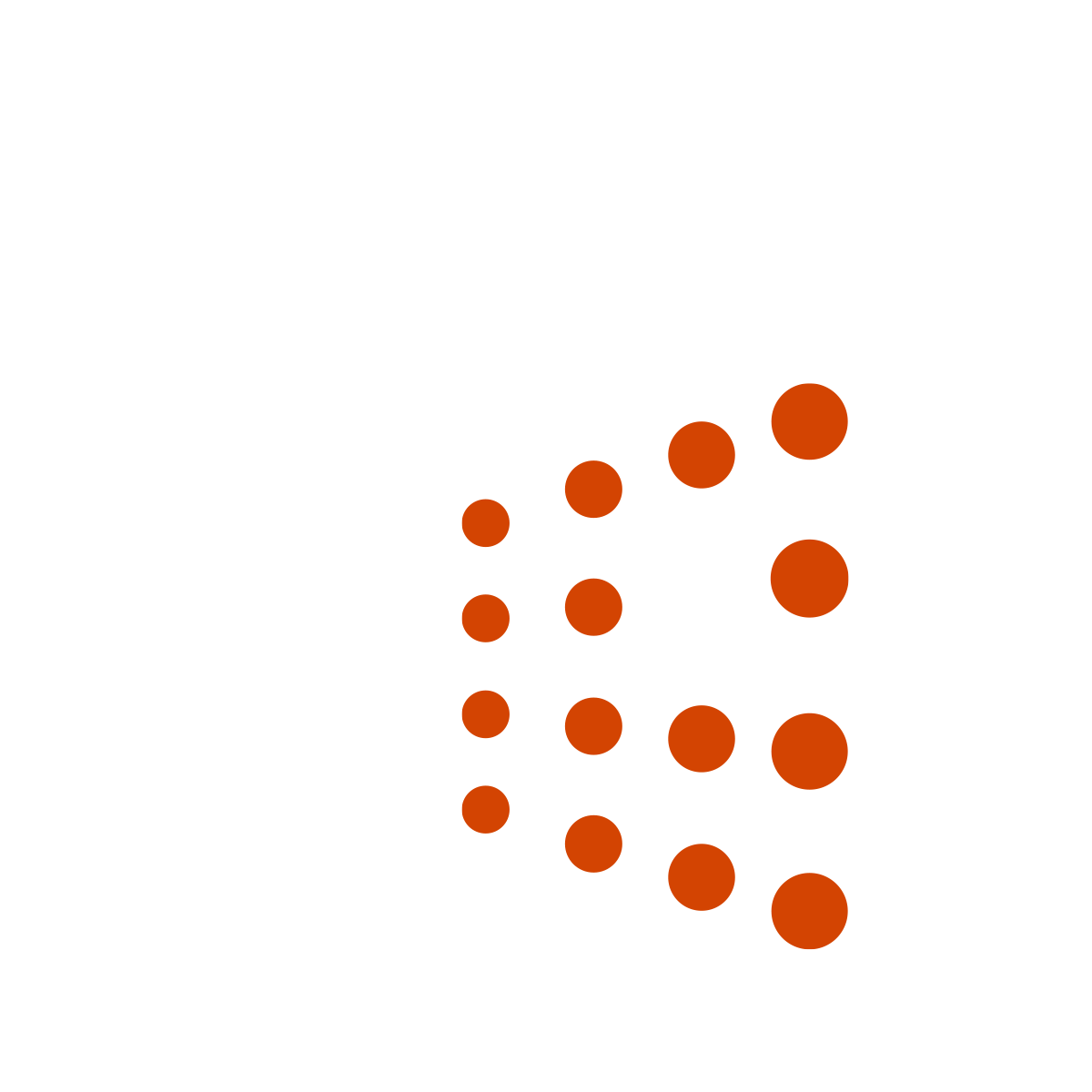 Tworzymy nowe rozwiązania
zgodne ze standardami WCAG oraz RODO
ForSignals to bezpieczne i kompleksowe oprogramowanie do obsługi zgłoszeń naruszeń prawa zgodne z aktualnymi wymaganiami prawnymi.
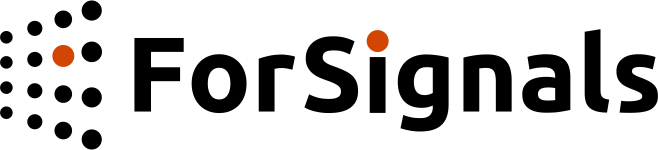 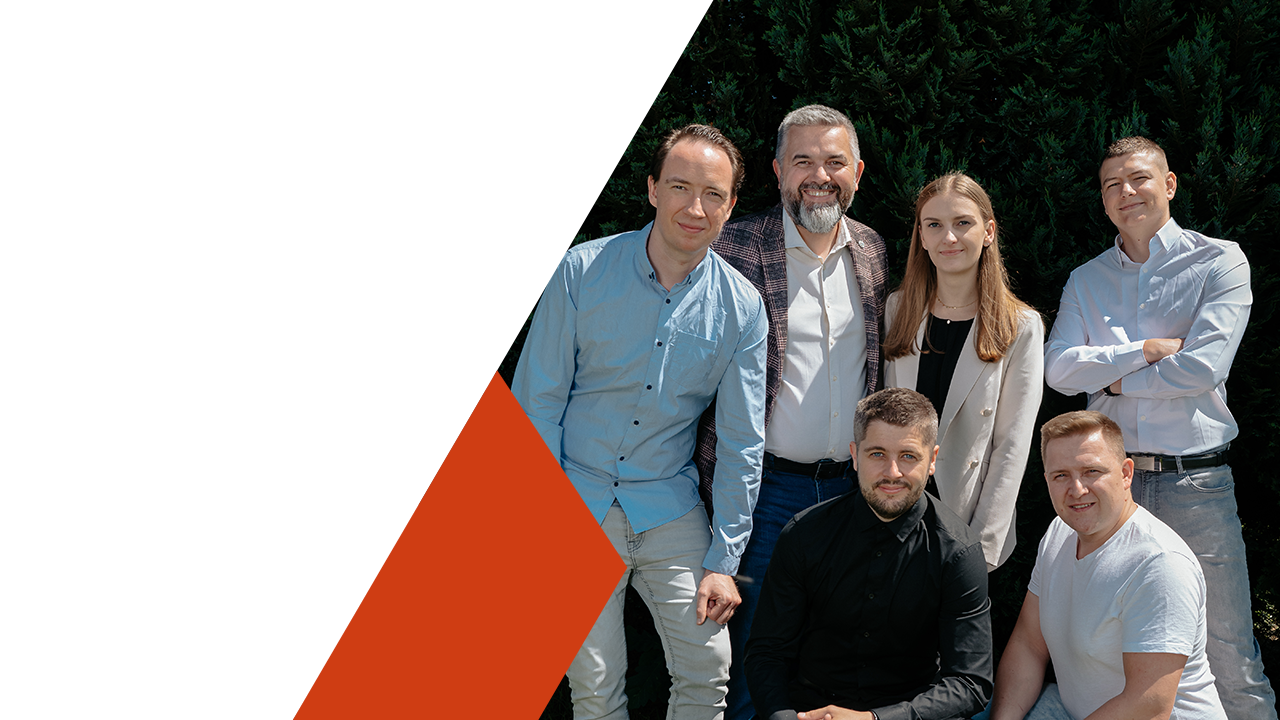 Tworzymy
internet
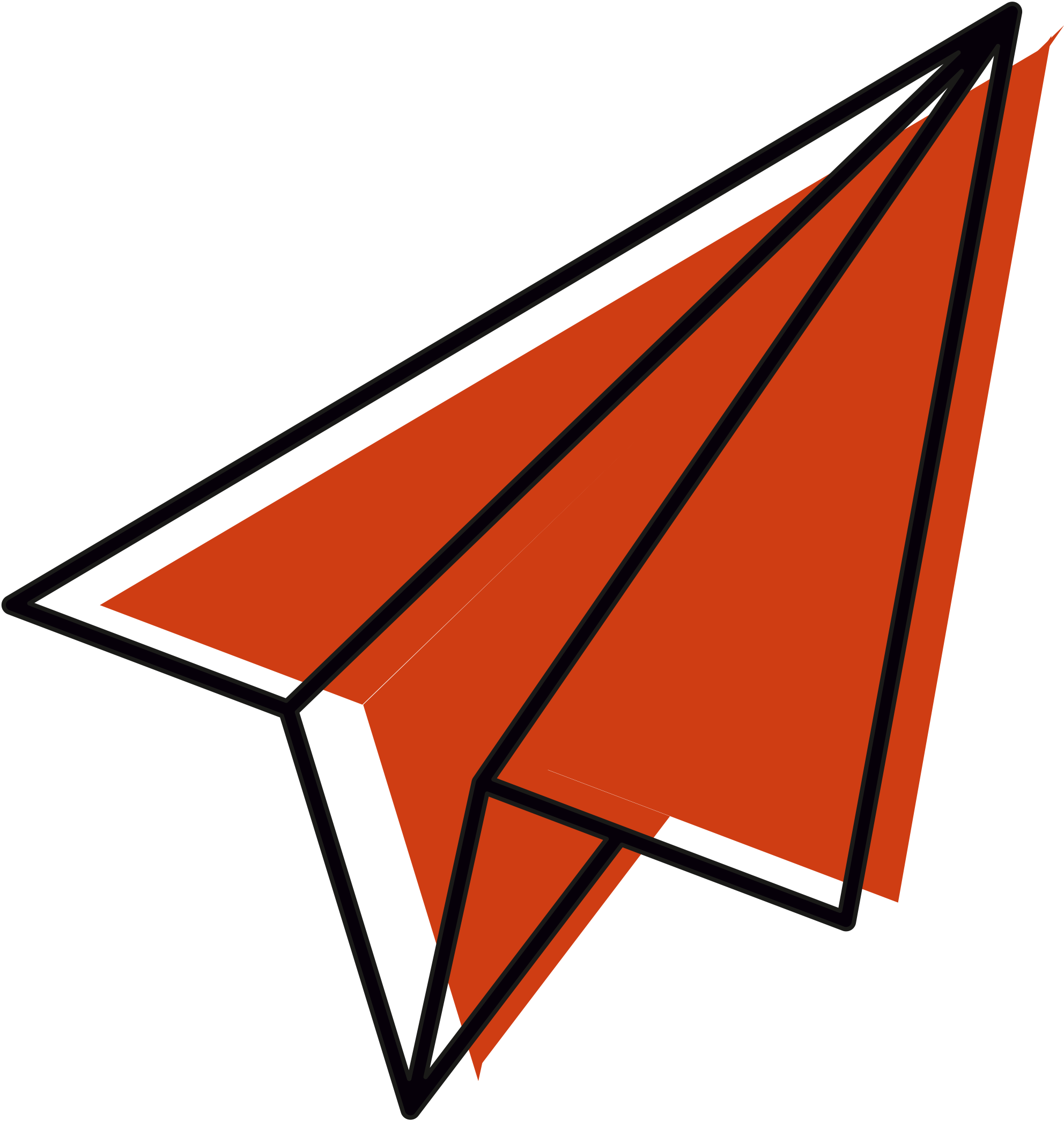 dostępny
dla wszystkich
Zapewniamy wsparcie dedykowanego Koordynatora wdrażania dostępności,
który przeprowadza naszych Klientów przez cały proces, wykorzystując nasze doświadczenia z kilkuset instytucji, doradzi najlepsze rozwiązania
i skoordynuje proces ich wdrożenia.
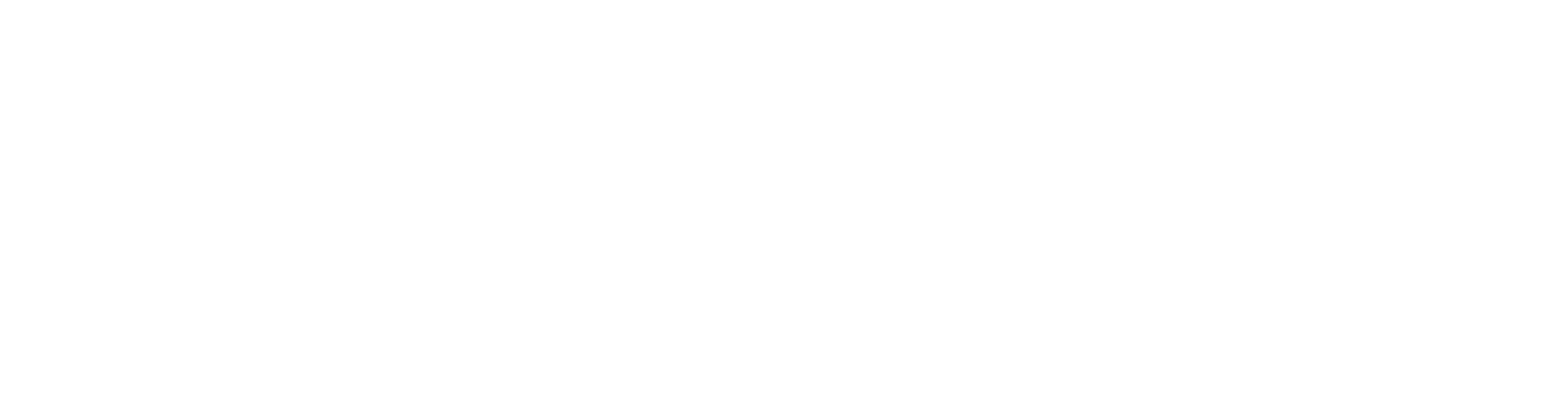 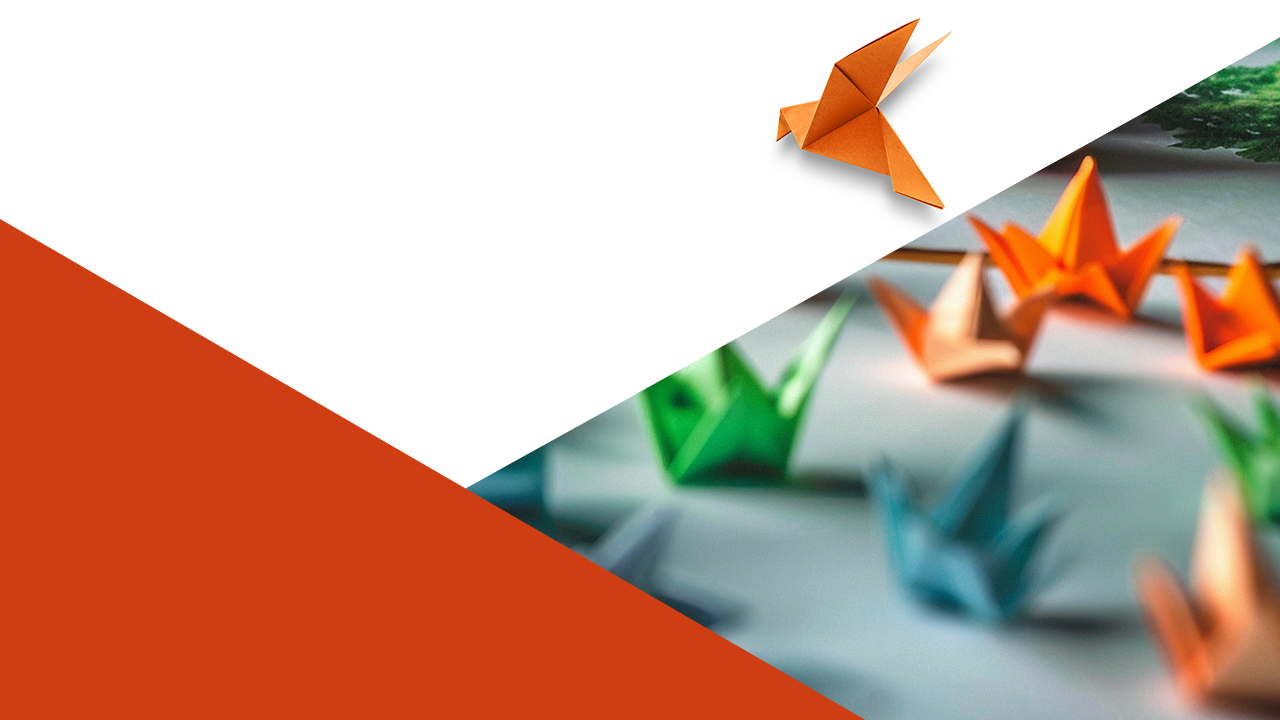 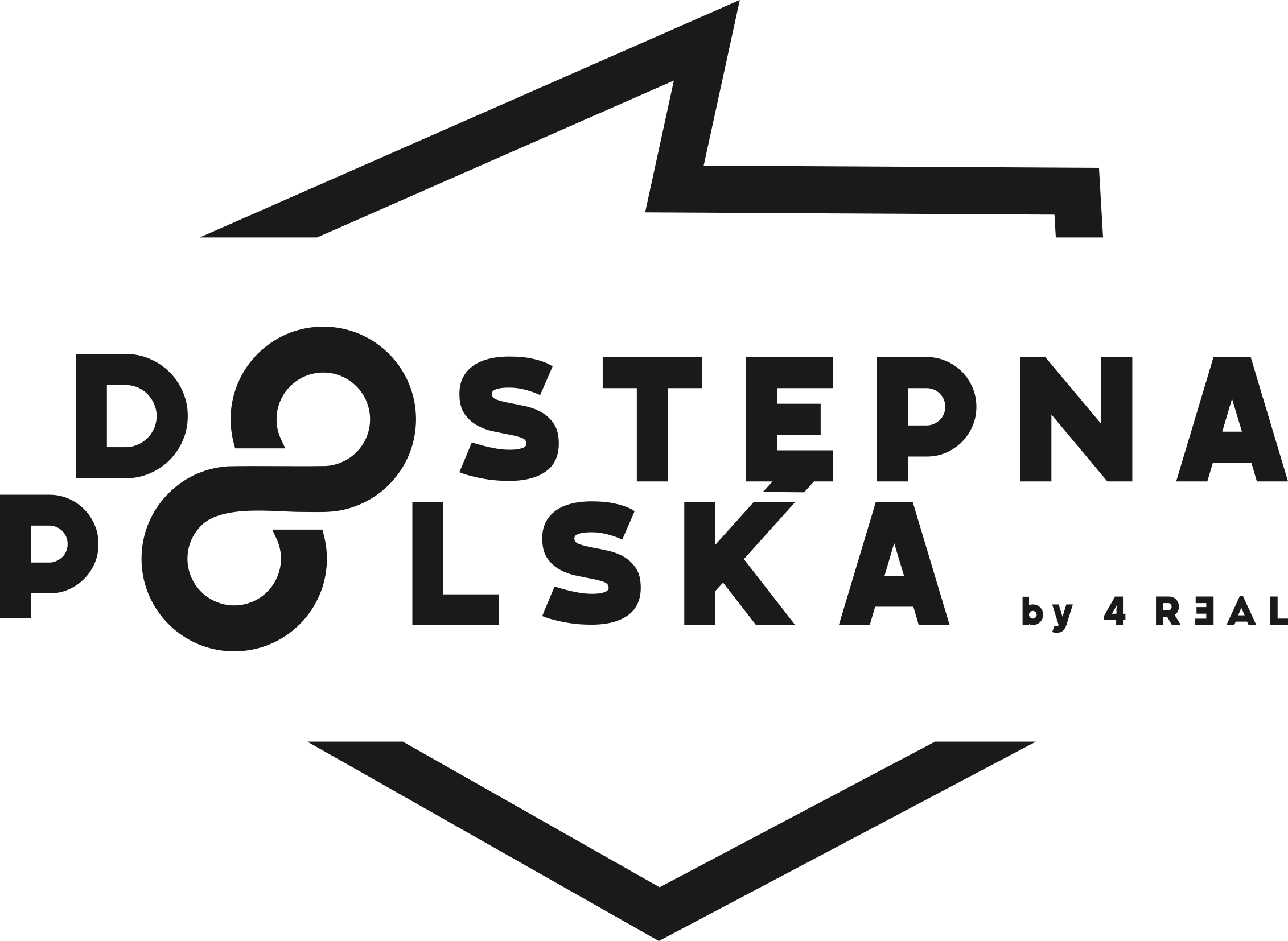 Dziękujemy
za uwagę
www.dostepnapolska.pl